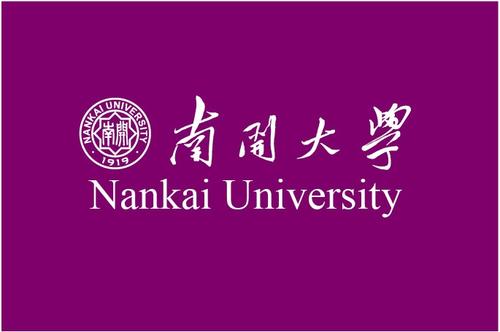 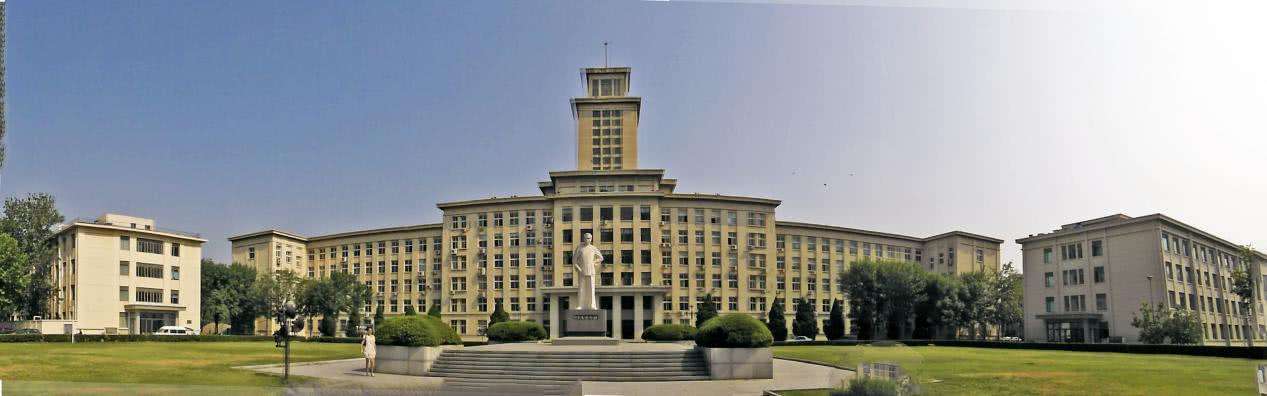 Investigations on the equation of state of neutron star with density-dependent relativistic mean-field model
Kaixuan Huang (黄开轩) 
School of Physics, Nankai University, China
huangkaixuan@mail.nankai.edu.cn
Quarks and Compact Stars 
Sept. 23-26, 2023 @Yangzhou, China
[Speaker Notes: Hello everyone, I’m HuangKaixuan, I am a  PhD student from NanKai university. 
I am so glad to be here to share my work. Totay I want to talk about the equation of states and properties of neutron stars with the density-dependent relativistic mean-field model. I”ll call it the DDRMF model for short.]
Outline
Introduction
Density-dependent relativistic mean-field model 
Massive neutron star from DDRMF model
Hyperonic star from RMF model
Light neutron star from DDRMF model  
Summary
Kaixuan Huang
2
2023/9/24
[Speaker Notes: Here is my outline today, firstly, I’ll give a brief introduction to nuclear matter and neutron stars. and then introduce our works about using DDRMF model to study different neutron stars. Finally I"ll give a conclusion.]
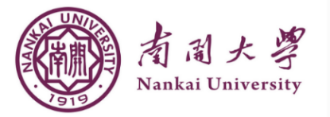 Introduction: Nuclear Matter
1
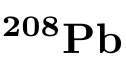 Atomic nucleus, e.g.
An infinite uniform system of nucleons, where the Coulomb interaction is switched off.
Neutron Star
Strongly connected
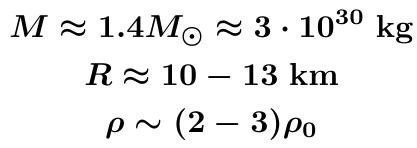 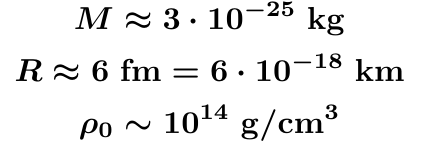 Equation of state (EOS) of Nuclear Matter
Nuclear saturation density
Equation of state:
asymmetry factor
Semi-empirical mass formula:
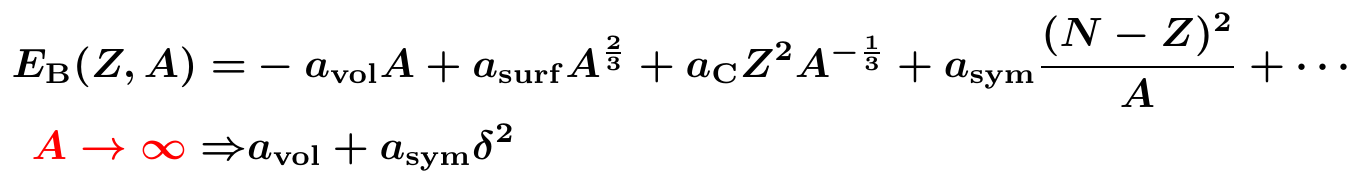 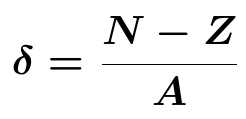 Symmetric Nuclear Matter (SNM):
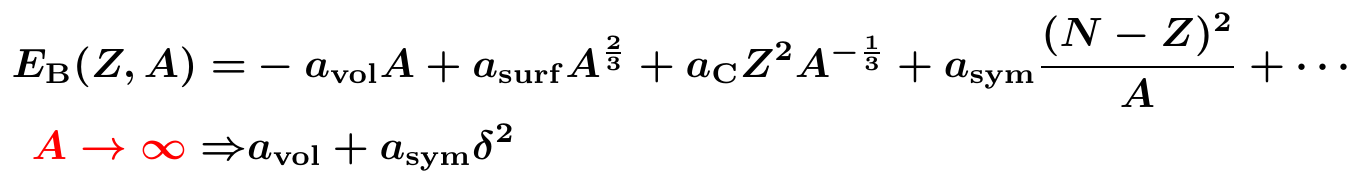 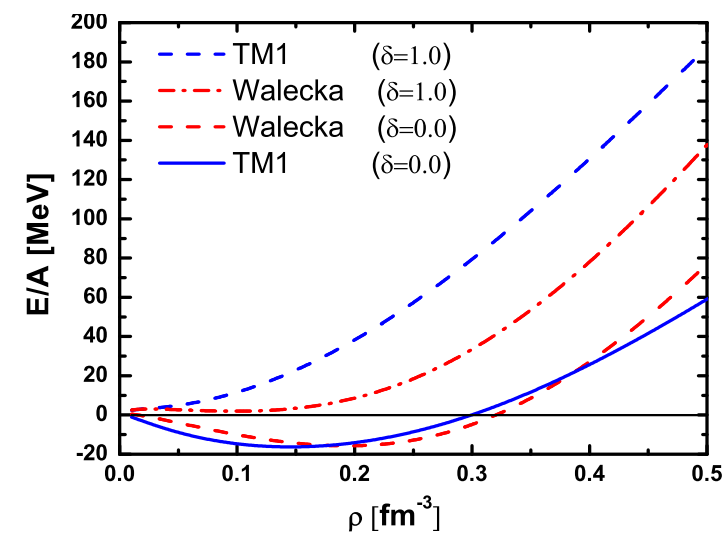 Symmetry Energy:
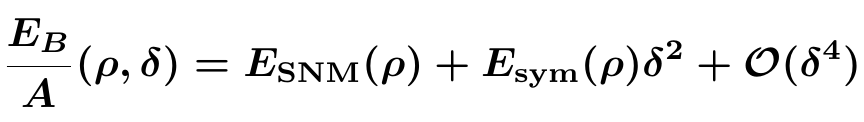 PNM
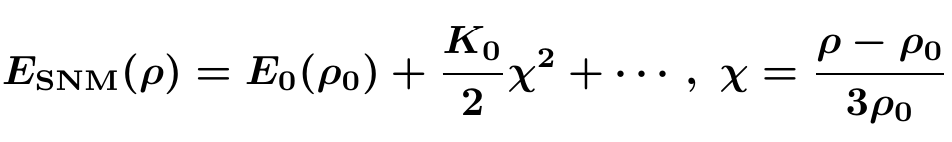 Symmetry Energy
SNM
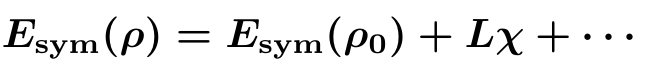 Neutron star matter: high isospin-asymmetry
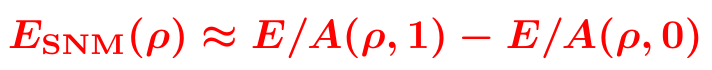 Kaixuan Huang
3
2023/9/24
[Speaker Notes: I’ll start with nuclear matter, we know that it’s an infinite uniform system of nucleons. This kind of system can be found in the core region of a heavy nucleus or the core of neutron Stars. If we compare a neutron star with an atomic nucleus, for instance, the lead208, we can calculate the average densities with the masses and radii, then we can find the density in both systems is pretty similar, that is, several times nuclear saturation density. 
Although the scales are so different, the properties of neutron stars and nuclei are strongly connected because they explore similar nuclear densities where strong interactions become very important. So if we observe one, it will constrain the other.]
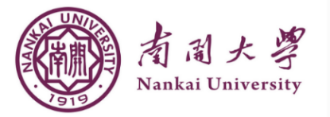 Introduction: Neutron Star
1
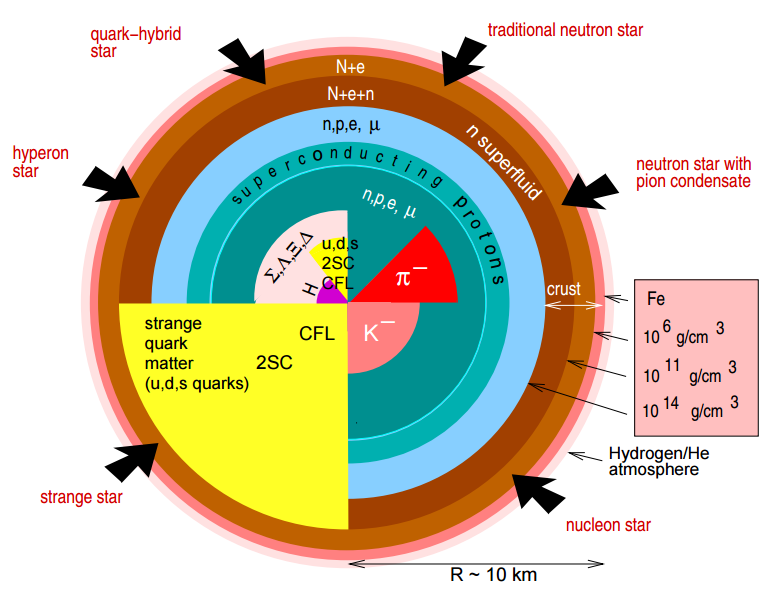 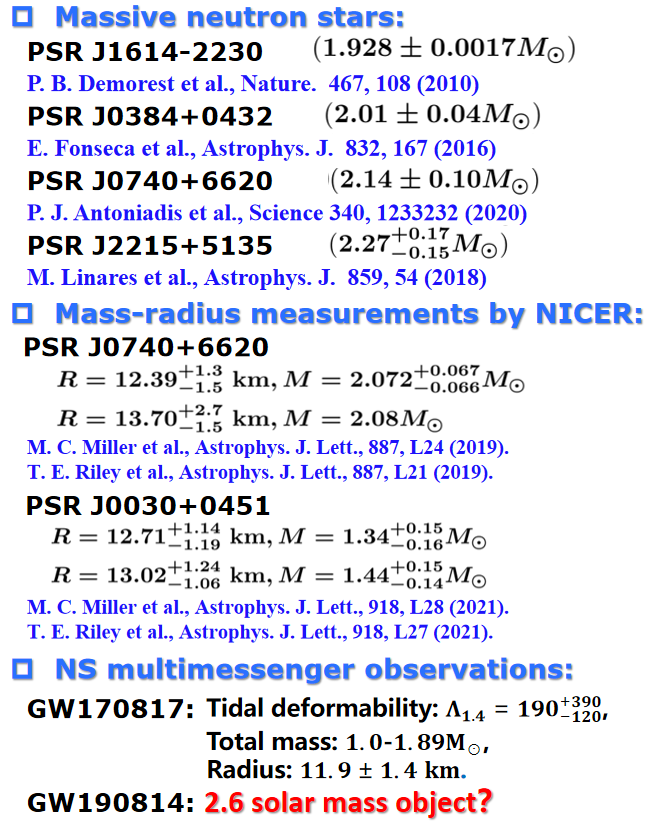 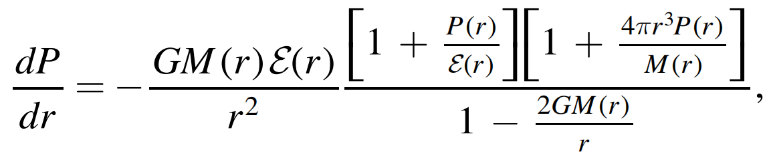 Observations and Constraints:
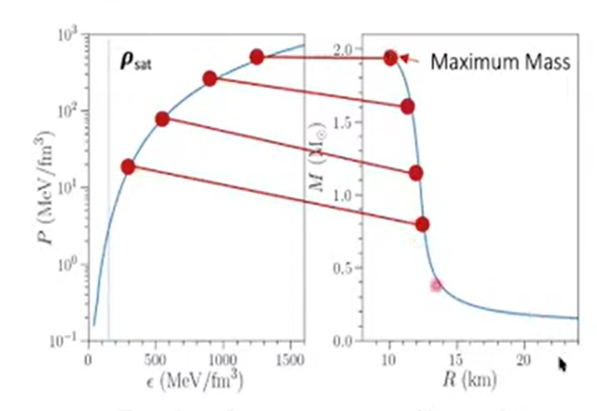 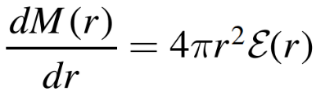 F. Weber, Progress in Particle and Nuclear Physics, 54, 1 (2005)
Tolman-Oppenheimer-Volkov (TOV) equation:
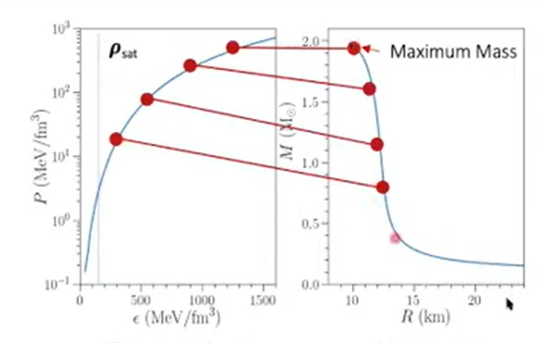 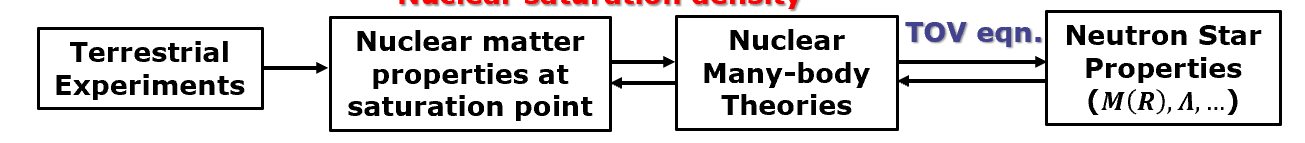 Kaixuan Huang
4
2023/9/24
[Speaker Notes: We have known that neutron stars have this onion-like structure. What we care about most is the CORE, it’s really interesting because the core is determined by the interactions in strongly interacting matter. The outer core consists mainly of neutrons and protons, but then if we go to the inner core, there may be exotic degrees of freedom, such as hyperons, meson condensates, or quarks.  
Up to now, there have been many observations of neutron stars, including three massive neutron stars, the simultaneous mass-radius measurement of the two pulsars, and the first observation of a binary neutron star merger event GW170817, the merger was described in different wavelengths. So we got many information, like the total mass, the tidal deformability, and the radius at 1.4solar mass. Moreover, the secondary object of GW190814 has also attracted a lot of attention, since it may be the heaviest neutron star or the lightest black hole ever seen. 
The neutron star structure is determined by solving the TOV equation with the EOS of neutron star matter as an input, which is the pressure and energy density relation. Therefore, We need a good nuclear many-body method that not only describes finite nuclei well but also constructs a good EOS of neutron star matter to satisfy the constraints of the observations.]
Outline
Introduction
Density-dependent relativistic mean-field model 
Massive neutron star from DDRMF model
Hyperonic star from RMF model
Light neutron star from DDRMF model  
Summary
Kaixuan Huang
5
2023/9/24
[Speaker Notes: So the relativistic mean field (RMF) model is a great success both in nuclear physics and astrophysics.]
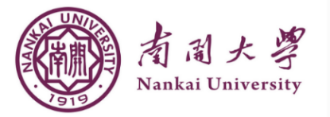 2
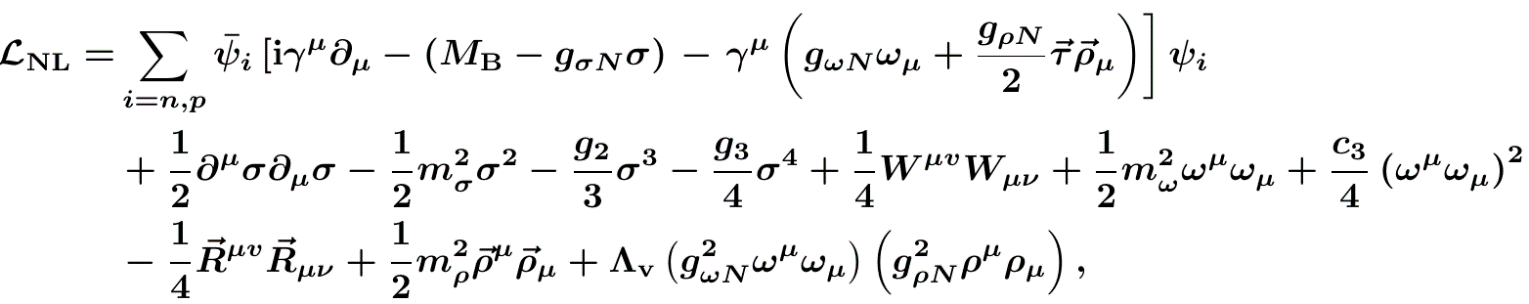 Mean-field approximation:
NLRMF Lagrangian density:
DDRMF Lagrangian density:
Density-dependent relativistic mean-field (DDRMF) model
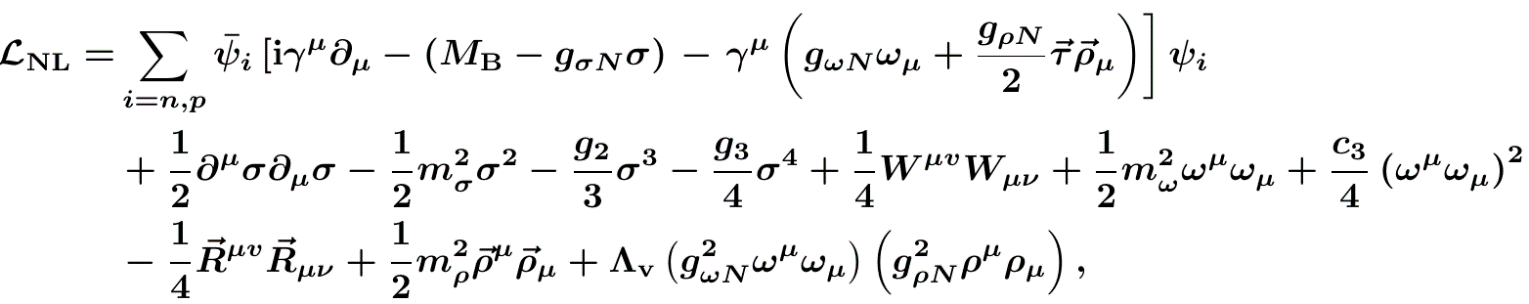 density-dependent
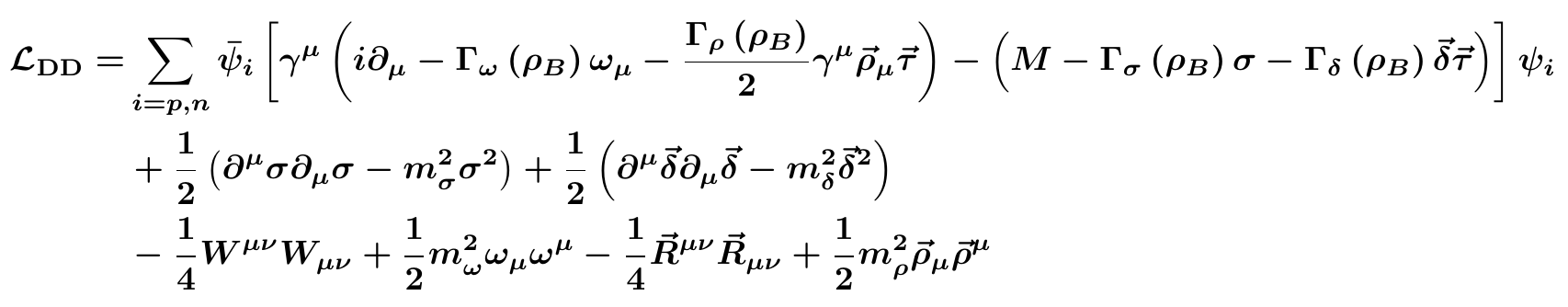 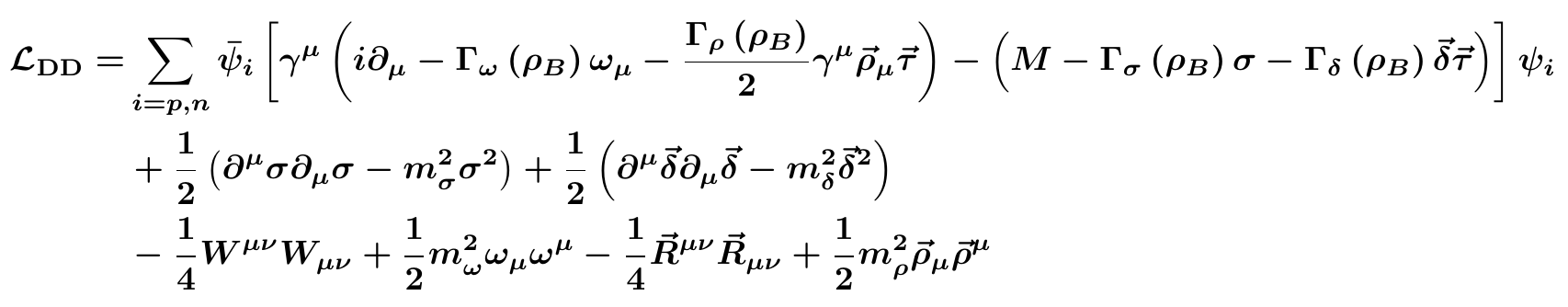 Hartree
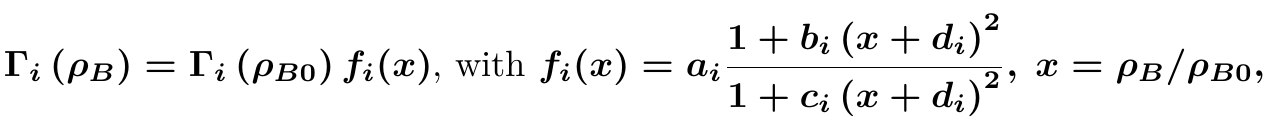 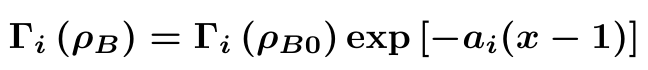 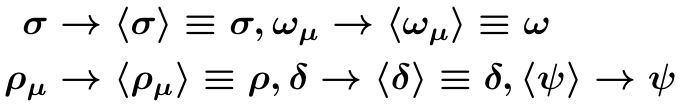 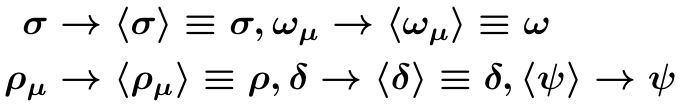 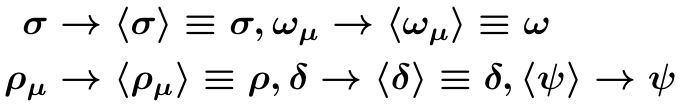 Constraints reduce the number of free parameters in rational functions:
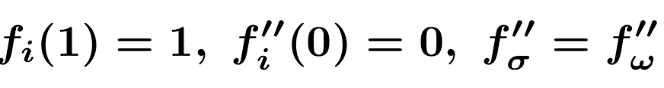 Kaixuan Huang
6
2023/9/24
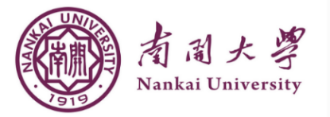 2
2
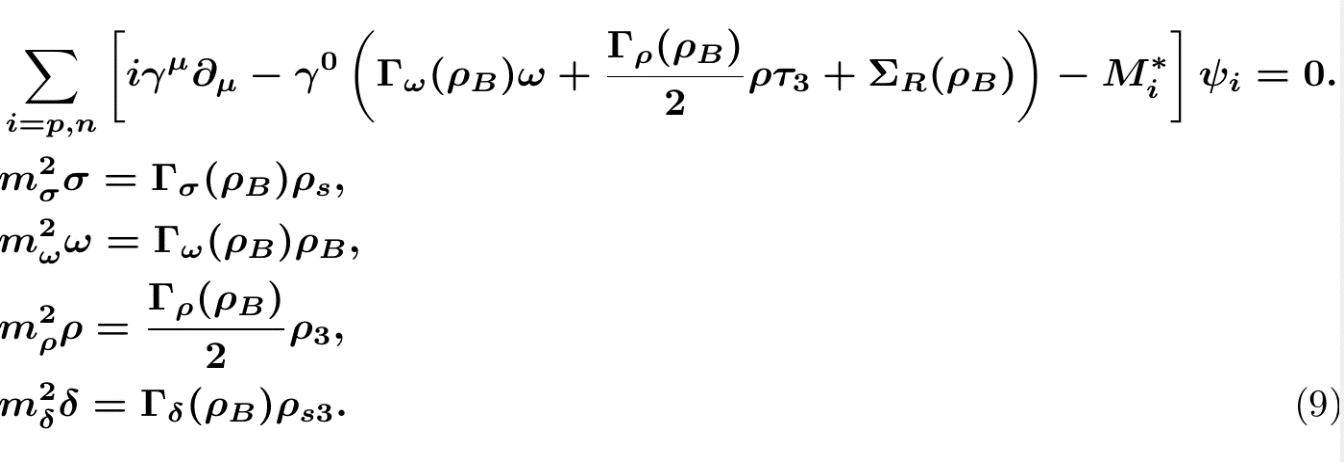 Equations of motion of DDRMF:
The energy density, and pressure of infinite nuclear matter:
DDRMF Model
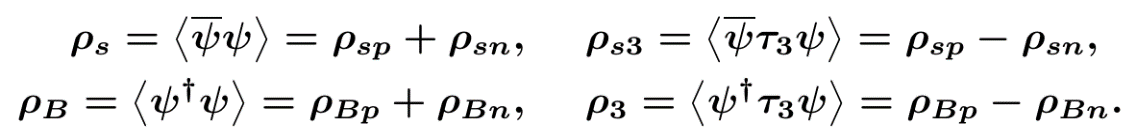 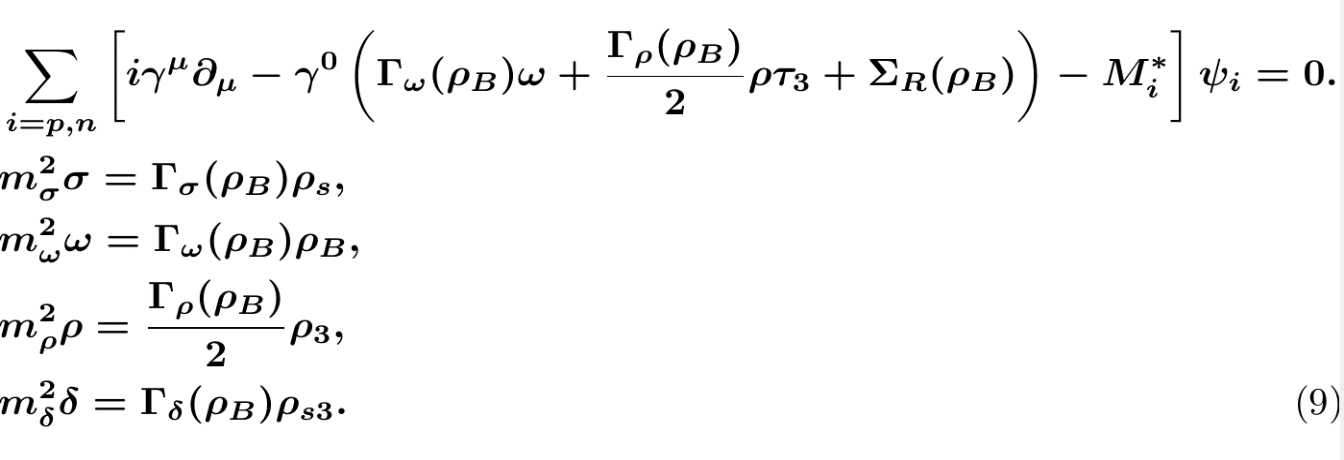 Self-consistently
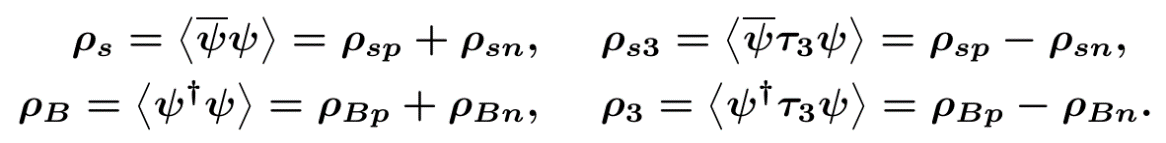 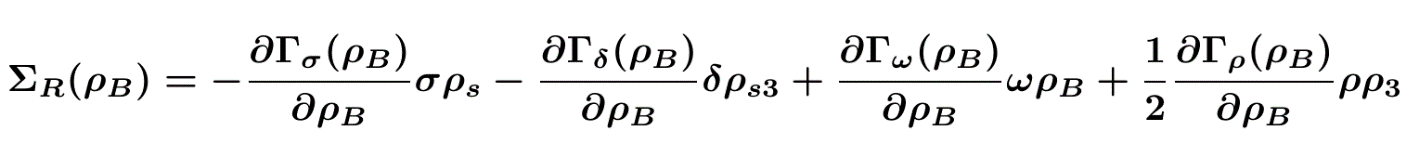 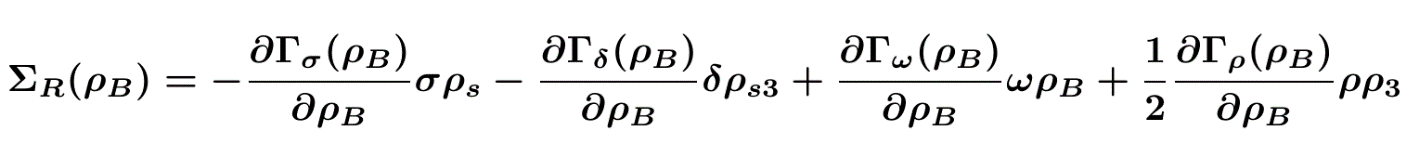 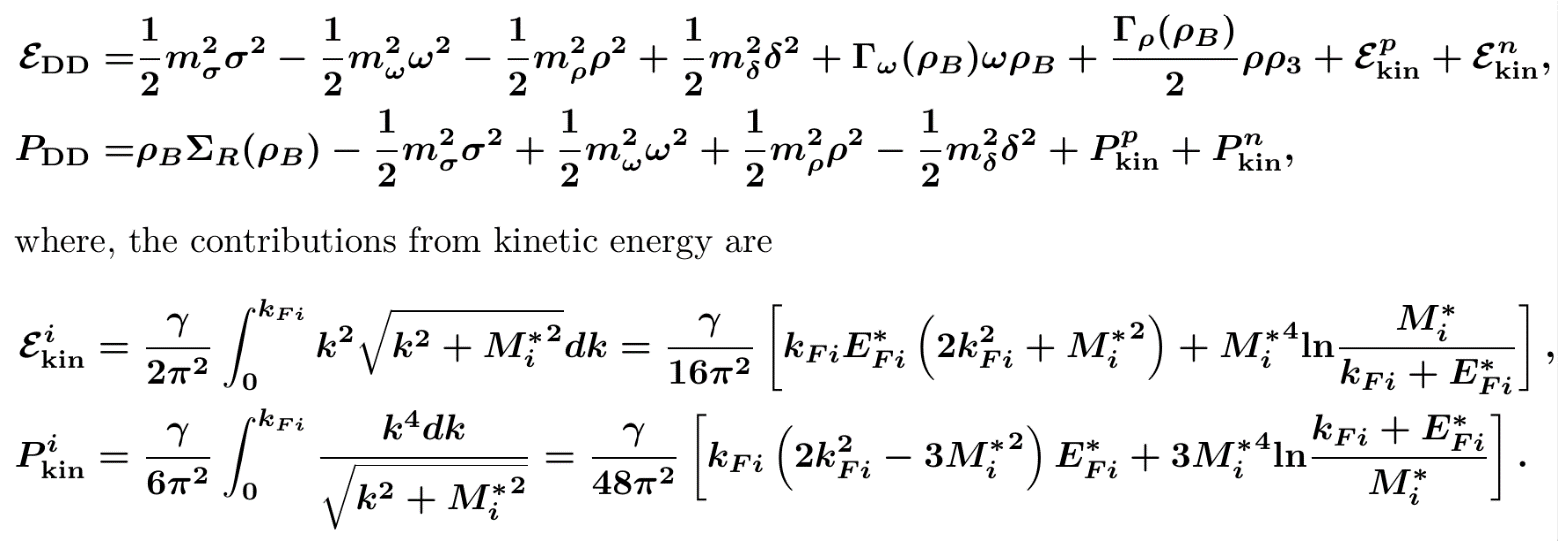 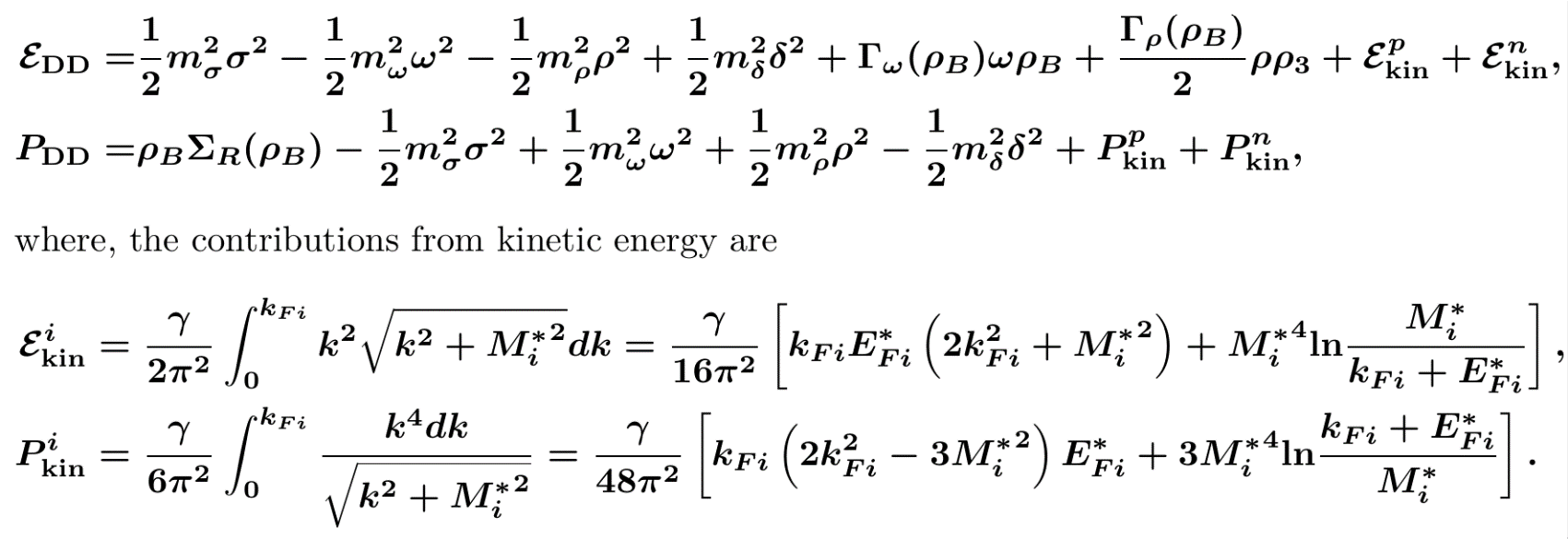 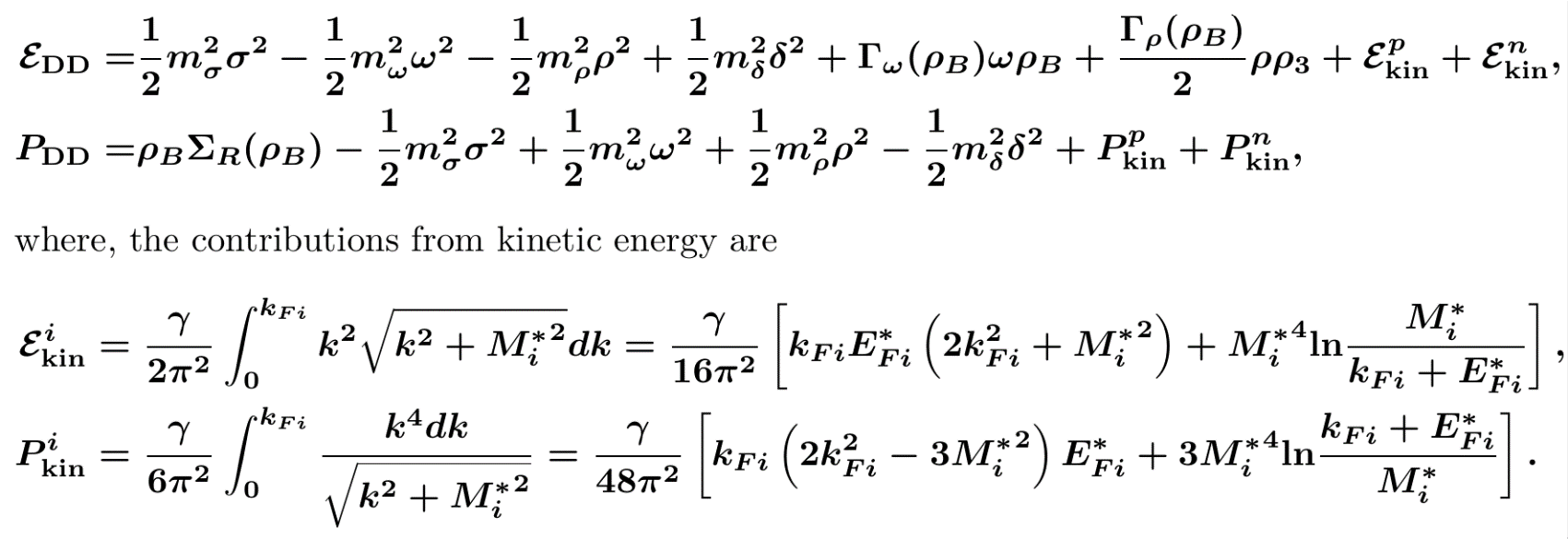 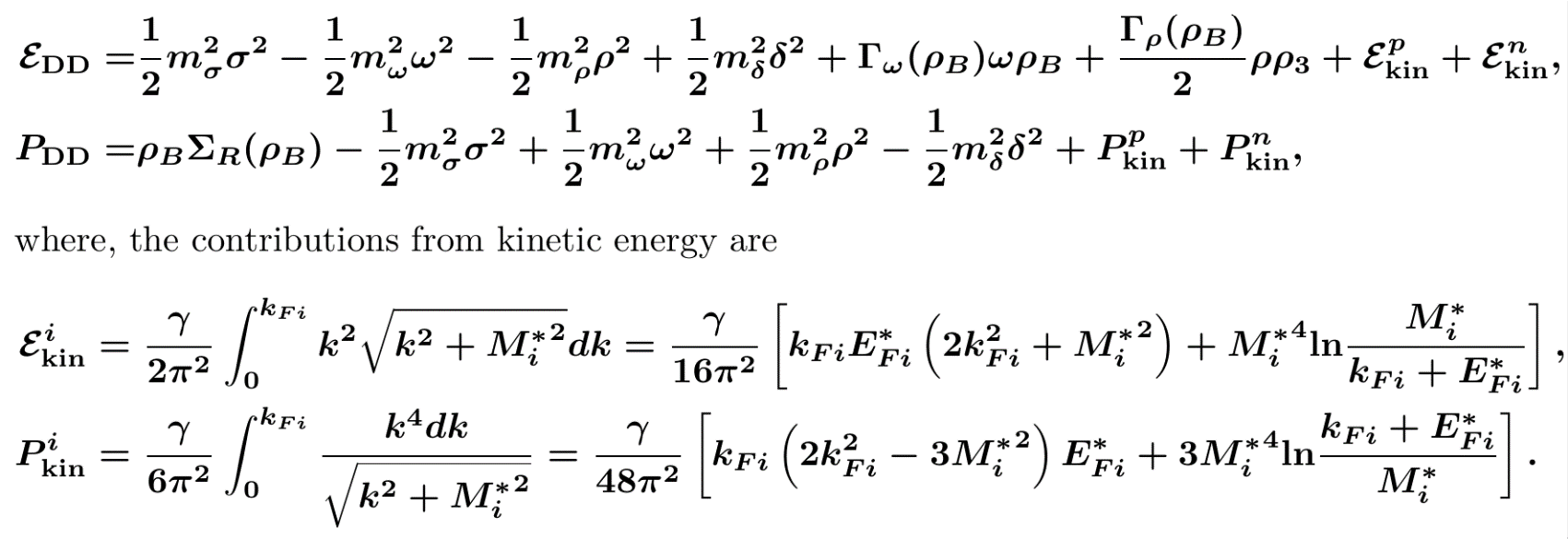 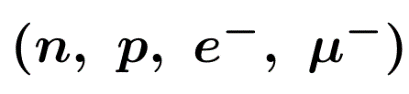 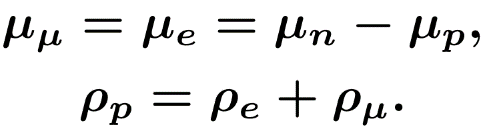 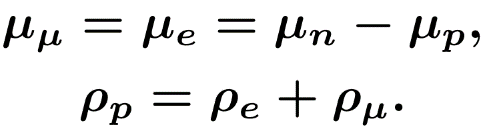 Kaixuan Huang
7
2023/9/24
[Speaker Notes: Then the equations of motion can be greatly simplified, this is  for the nucleons and these are for the mesons. These equations can be solved self-consistently. Finally, we can have the EOS of nuclear matter, which is the relation between pressure and energy density.
The formalism can be applied to neutron-star matter, we assume that neutron-star matter consists of neutrons, protons, electrons, and muons which are undergoing β decay until the particles reach β equilibrium. So the neutron star matter should satisfy the beta equilibrium condition. Moreover, the charge neutrality of the system is another condition.]
Outline
Introduction
Density-dependent relativistic mean-field model 
Massive neutron star from DDRMF model
Hyperonic star from RMF model
Light neutron star from DDRMF model  
Summary
Kaixuan Huang
8
2023/9/24
[Speaker Notes: Then we use the DDRMF theory to study the properties of nuclear matter and neutron stars.]
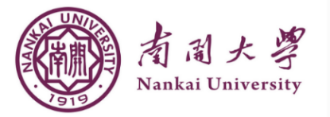 Massive neutron star from DDRMF model
3
K. X. Huang,  J. N. Hu,  Y. Zhang & H. Shen, Astrophys. J. 904, 39 (2020)
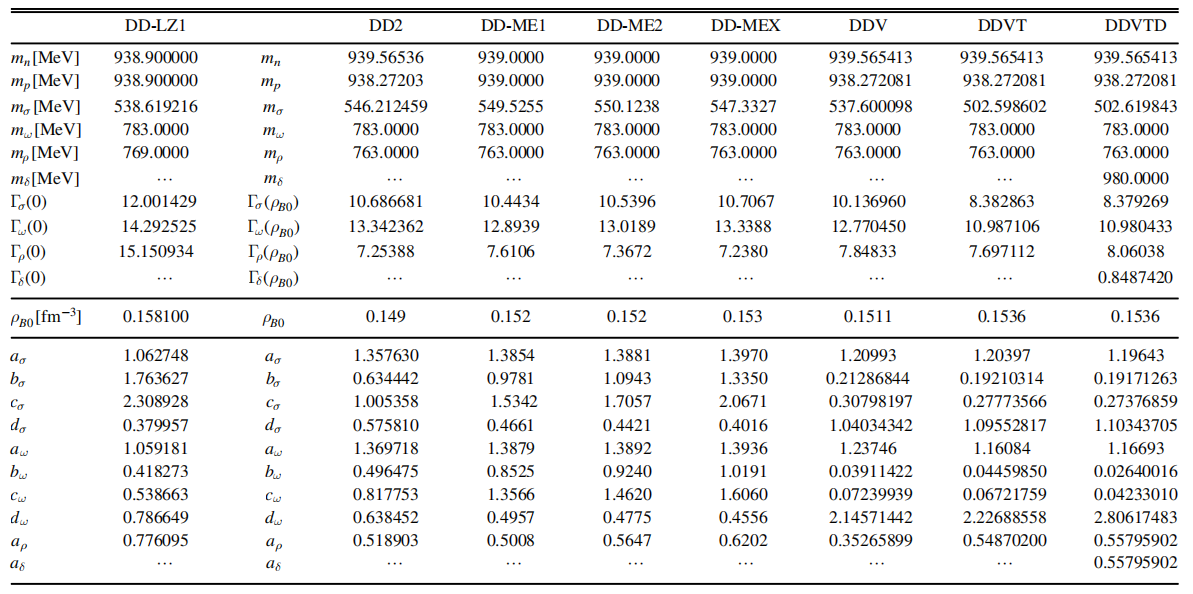 DD2
DD-ME1
DD-ME2
DD-MEX
DD-LZ1
DDV
DDVT
DDVTD
The density-dependent behaviors of the meson-nucleon couplings:
Parameters of different DDRMF models:
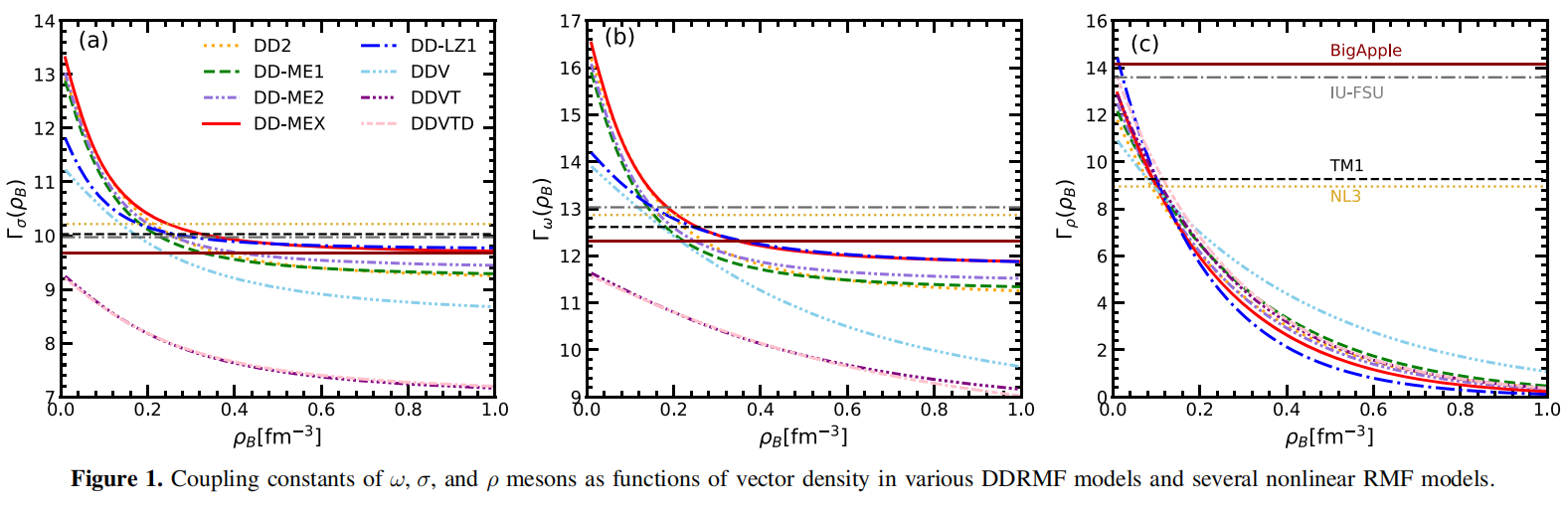 Stronger
Stronger
Softer
In DDVT and DDVTD, the tensor couplings between vector mesons and nucleons were considered.
Kaixuan Huang
9
2023/9/24
[Speaker Notes: We choose 8 different DDRMF parameter sets. 
1、This picture shows the density-dependent behaviors of these coupling constants. 2、These five parameter sets can produce stronger sigma and omega couplings. But they are very small in DDVT and DDVTD sets, the tensor couplings between vector mesons and nucleons were considered when fitting the properties of finite nuclei. The ρ meson coupling vanishes at very high density because of the exponential form couplings.]
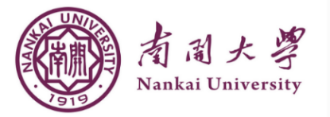 Massive neutron star from DDRMF model
3
K. X. Huang,  J. N. Hu,  Y. Zhang & H. Shen, Astrophys. J. 904, 39 (2020)
DD2
DD-ME1
DD-ME2
DD-MEX
DD-LZ1
DDV
DDVT
DDVTD
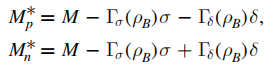 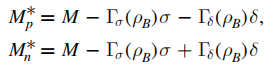 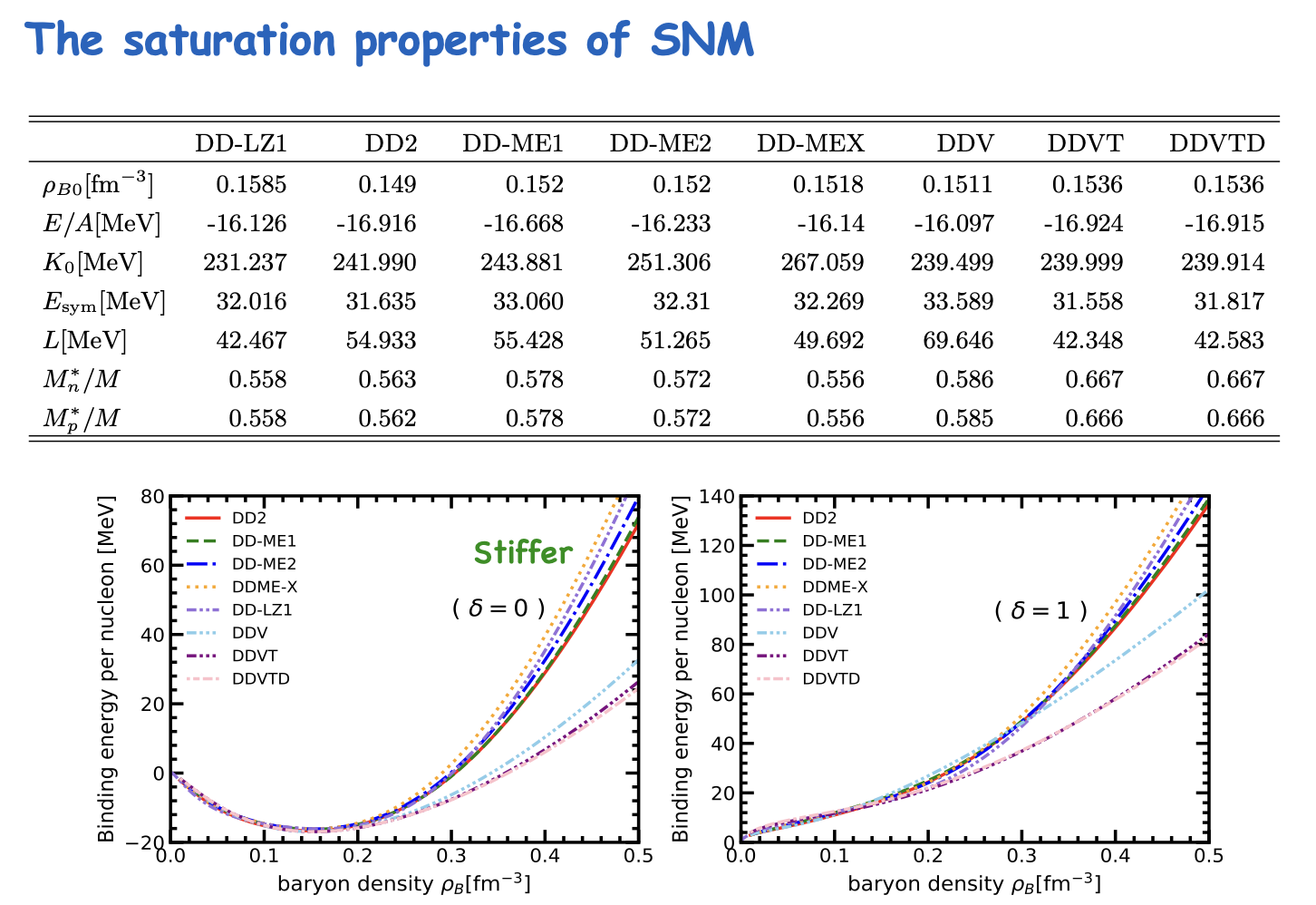 Saturation properties of SNM:
EOSs of nuclear matter:
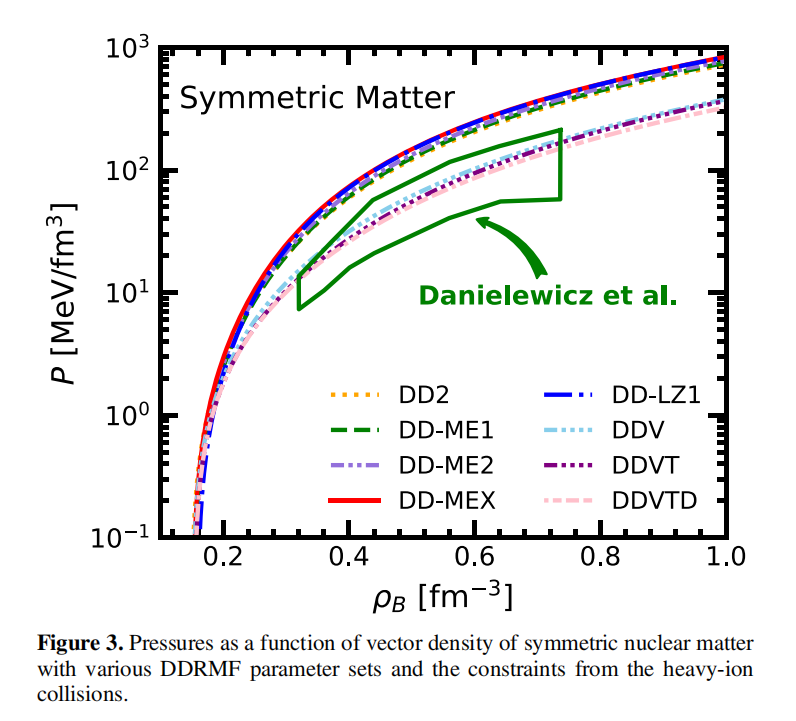 Stiffer group
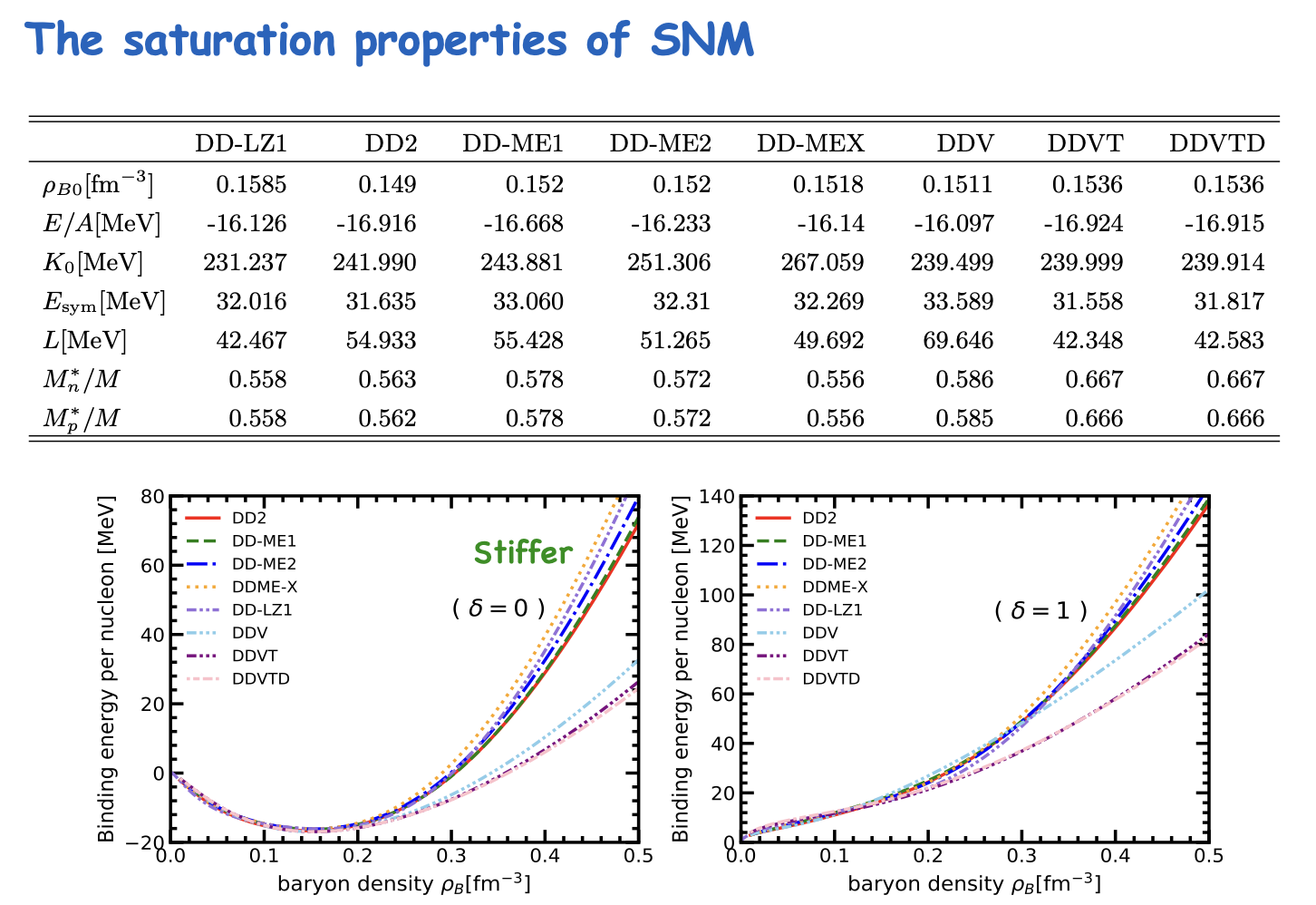 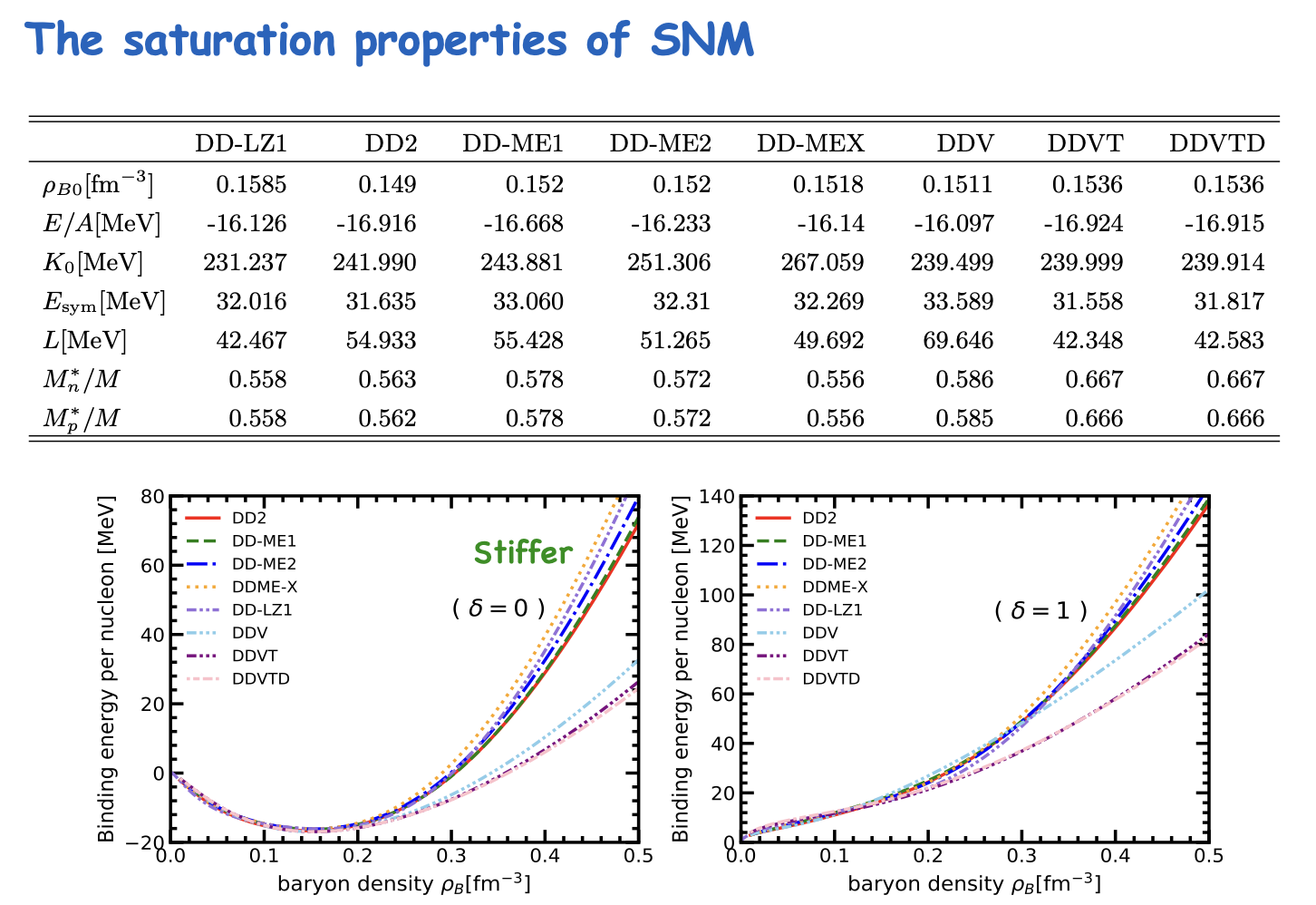 heavy-ion collision
Softer group
The vector coupling strengths in the stiffer group are obviously stronger than those in the softer group sets.
Kaixuan Huang
10
2023/9/24
[Speaker Notes: (SNM表)This will lead to 1. the effective nucleon masses in DDVT and DDVTD are relatively larger according to the definition of effective mass. (E/A图)2.1 These equations of state (EOSs) at low density are similar because all the parameters were determined by properties of finite nuclei, where central density is around nuclear saturation density. 2.2 But at higher density, the EOSs can be separated into two groups, the stiffer one and a softer one, because the vector coupling strengths in the stiffer group are obviously stronger than those in the softer group sets. (P-nb图)3. The constraints from heavy-ion collisions support the softer group sets.]
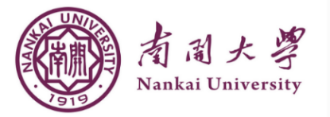 Massive neutron star from DDRMF model
3
K. X. Huang,  J. N. Hu,  Y. Zhang & H. Shen, Astrophys. J. 904, 39 (2020)
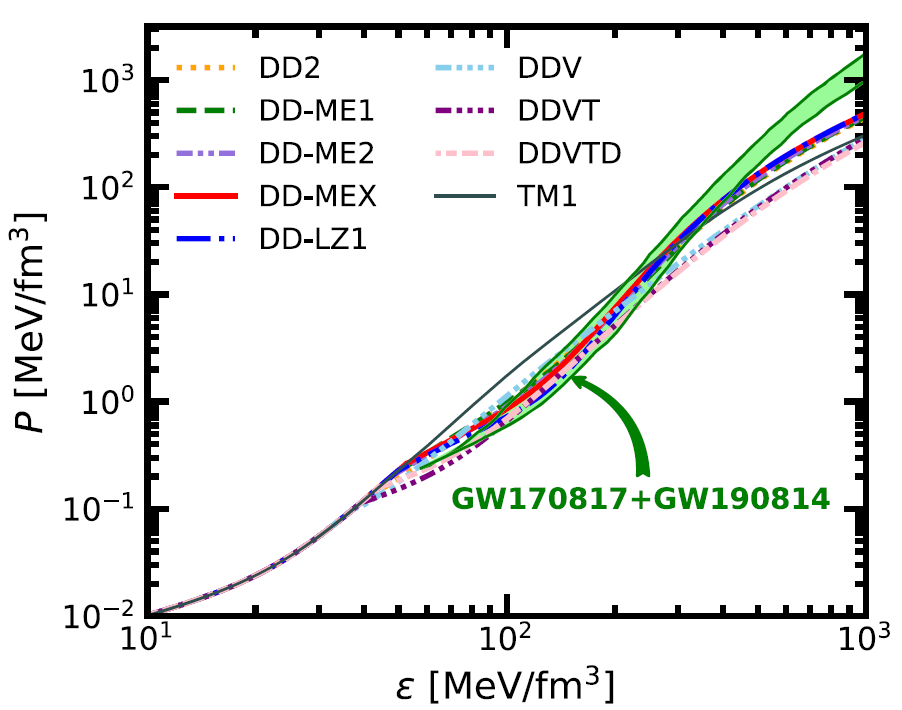 EOSs of neutron star matter (pressure vs. energy density):
Kaixuan Huang
11
2023/9/24
[Speaker Notes: Together with the conditions of beta equilibrium and charge neutrality, we can have the EOSs of neutron star matter]
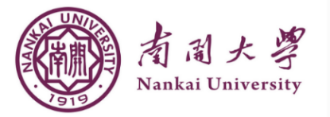 Massive neutron star from DDRMF model
3
GW190814:
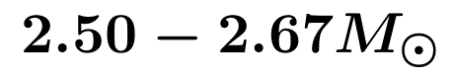 Mass-radius relation:
Tidal deformabilities:
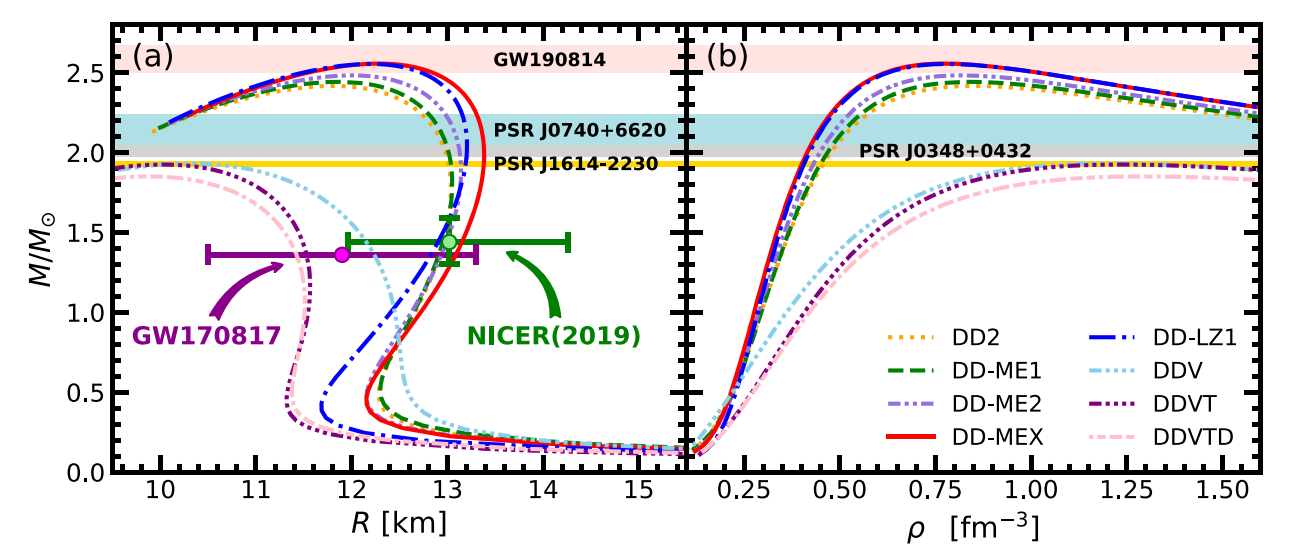 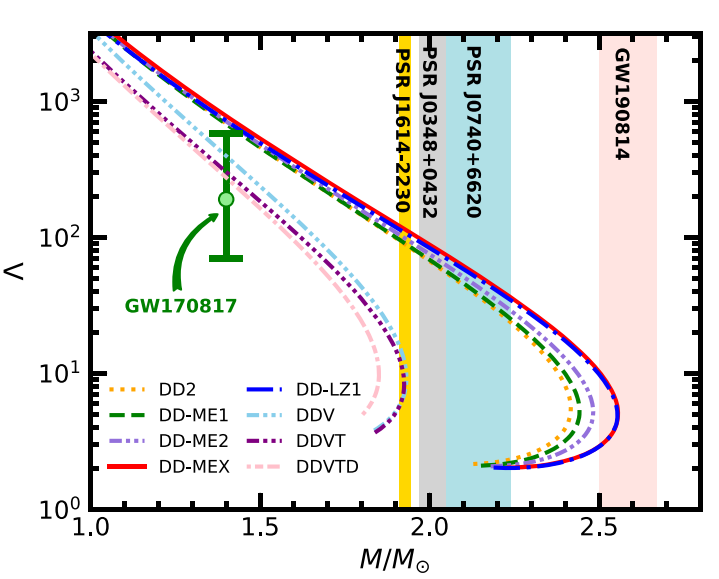 Neutron Star Properties:
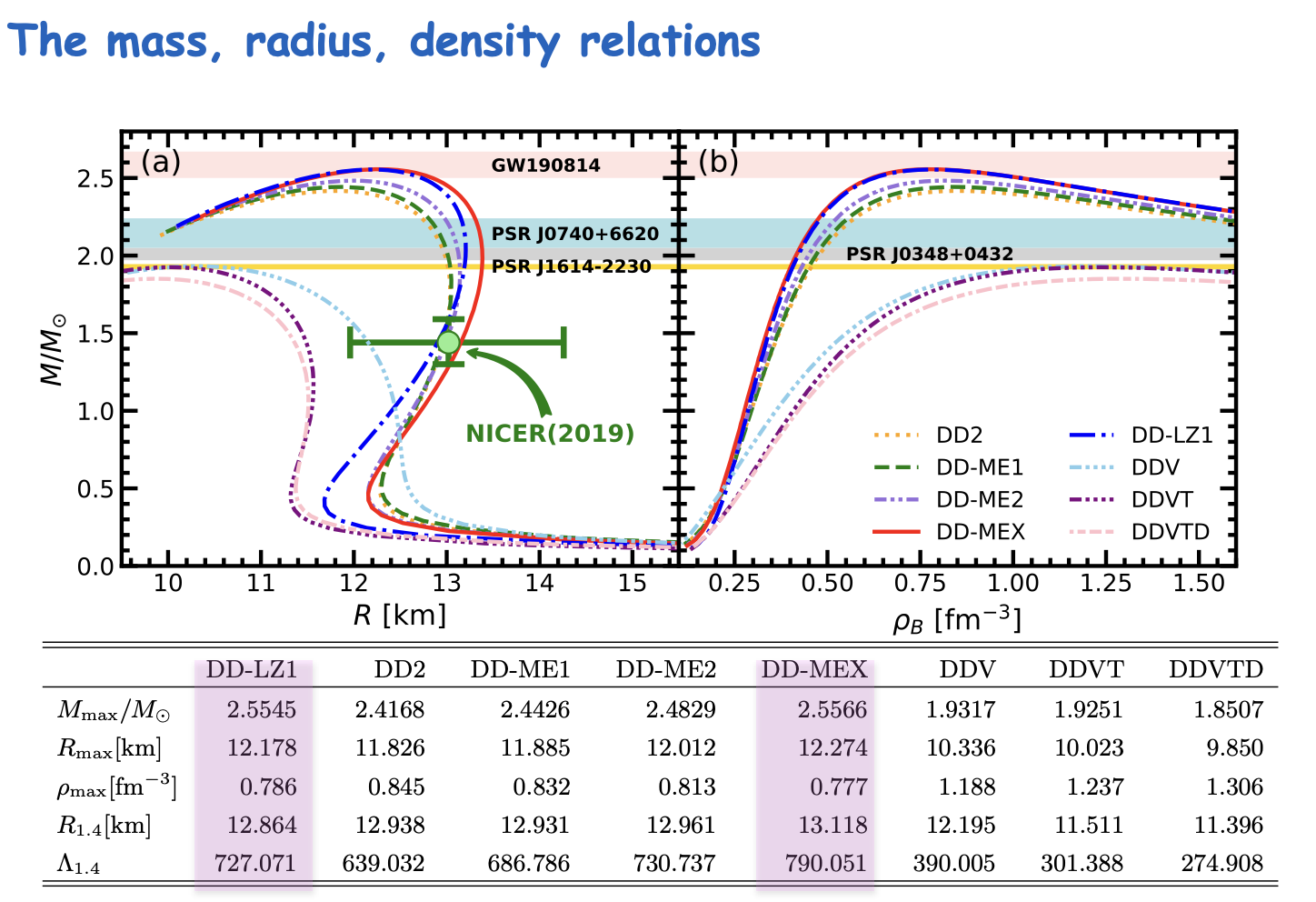 K. X. Huang,  J. N. Hu,  Y. Zhang & H. Shen, Astrophys. J. 904, 39 (2020)
Kaixuan Huang
12
2023/9/24
[Speaker Notes: , and then the mass-radius relation of a static neutron star can be solved by TOV equation with the EOSs. (M-R图)1. We can find that DD-MEX and DD-LZ1 sets can support the neutron star above 2.5 solar mass because of their strongest repulsive contributions from the ω meson. Their maximum masses can approach 2.56 solar mass, which can be in accord with the observed mass of the secondary compact object in GW190814, with a mass of 2.50–2.67 solar mass. 3. At the same time, the stiffer group can satisfy almost all the mass-radius constraints. (Lambda图)4. We also calculate the tidal deformability. In fact, none of the stiffer EOSs, whose tidal deformability can satisfy constraints from GW170817, while the softer group can.]
Outline
Introduction
Density-dependent relativistic mean-field model 
Massive neutron star from DDRMF model
Hyperonic star from RMF model
Light neutron star from DDRMF model  
Summary
Kaixuan Huang
13
2023/9/24
[Speaker Notes: In the introduction, I mentioned that in the inner core of the neutron star, strange degrees of freedom, such as the hyperons will appear.These neutron stars that contain hyperons are called hyperonic star.]
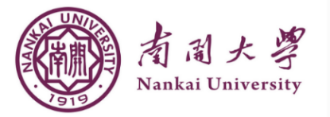 4
NLRMF Lagrangian density:
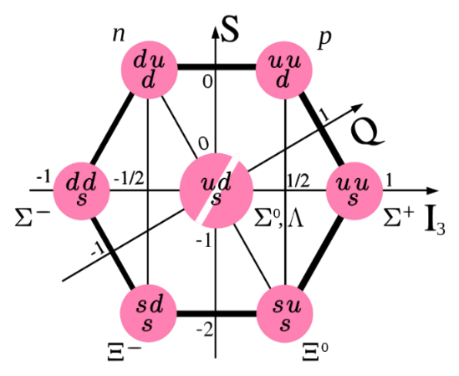 Baryons:
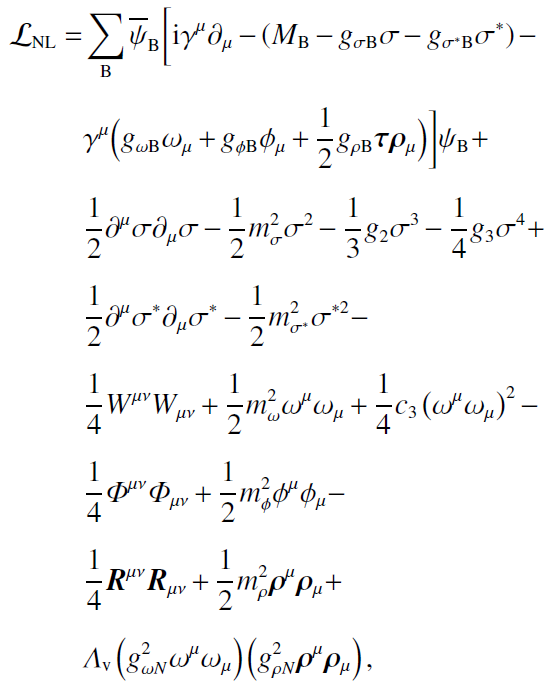 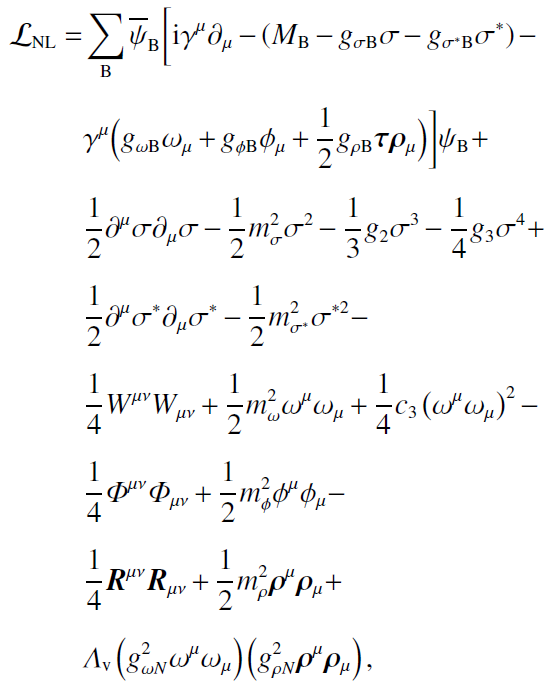 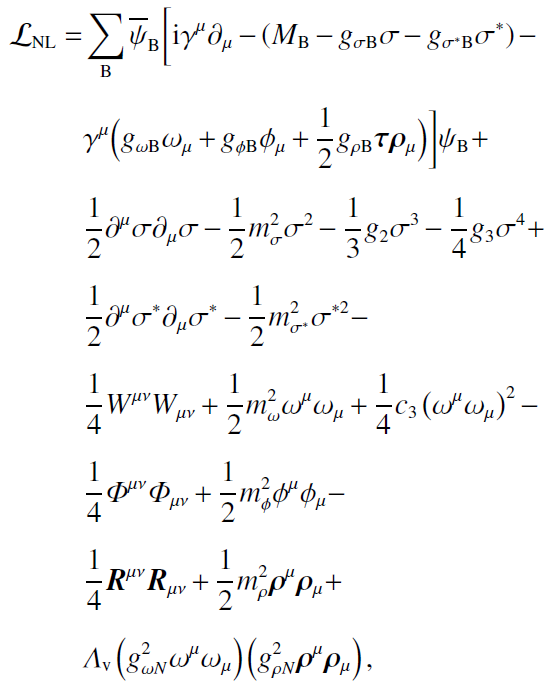 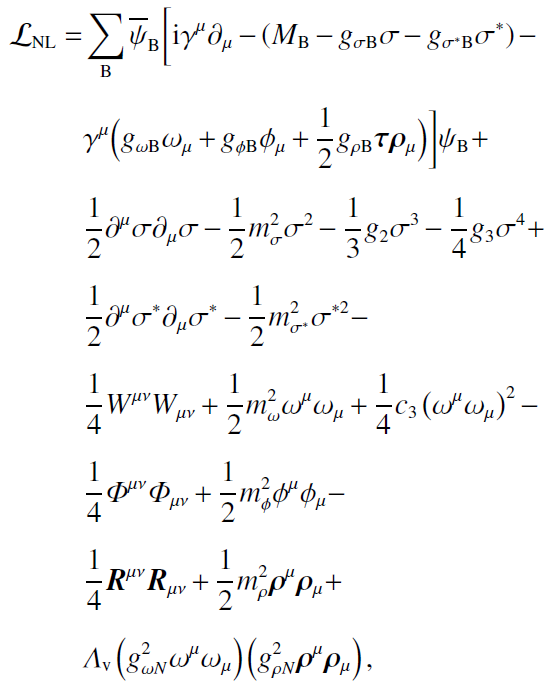 Hyperonic star from RMF model
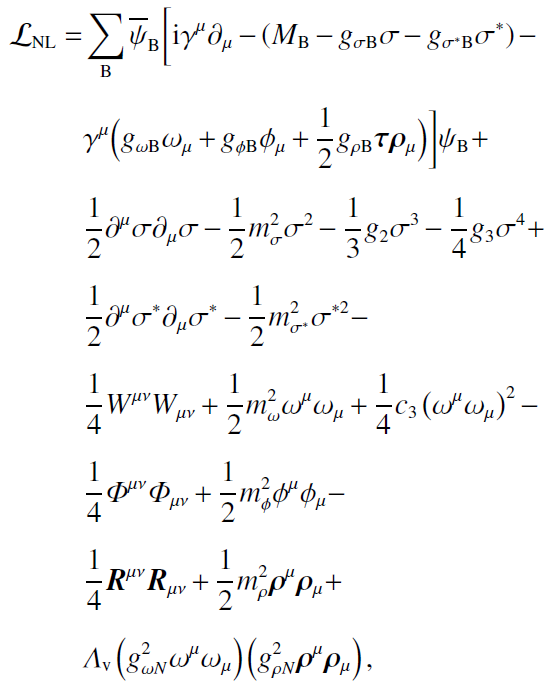 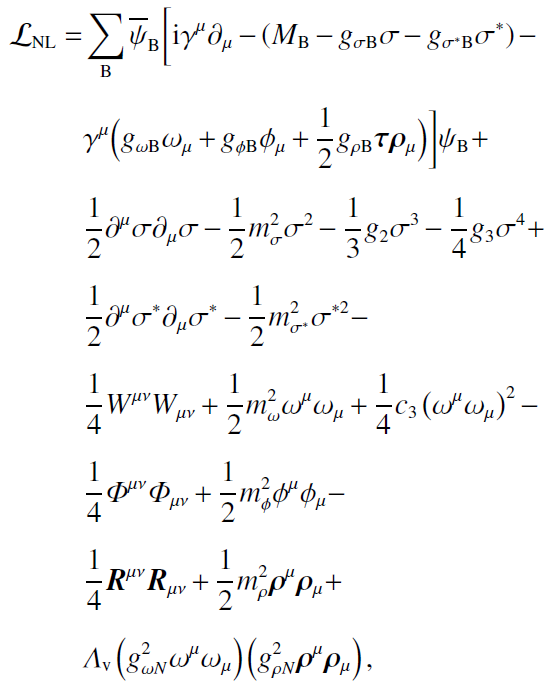 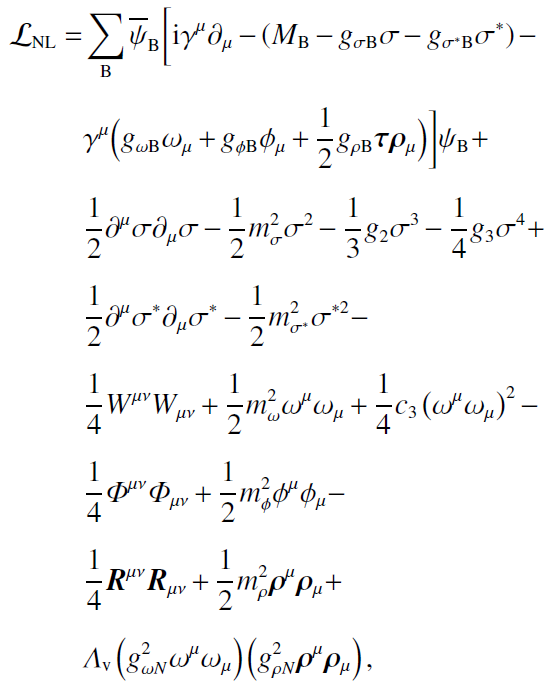 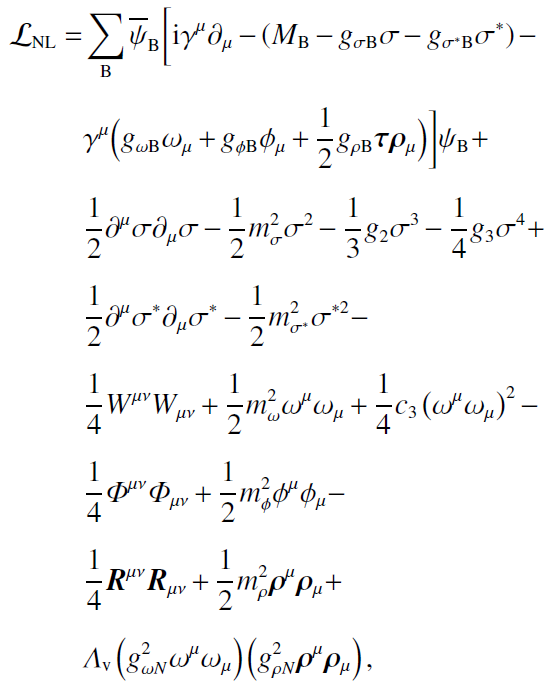 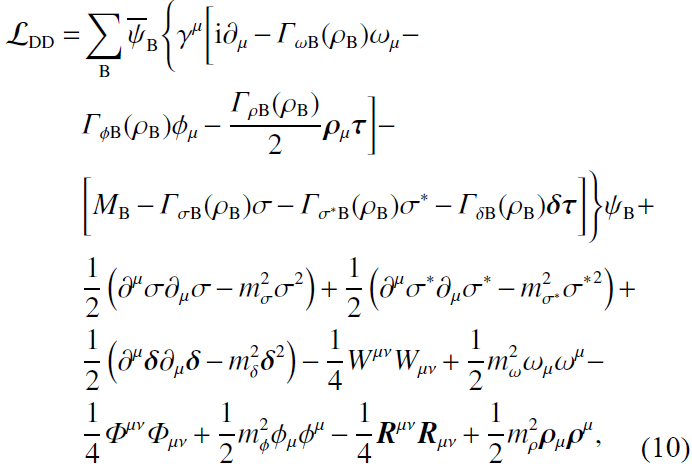 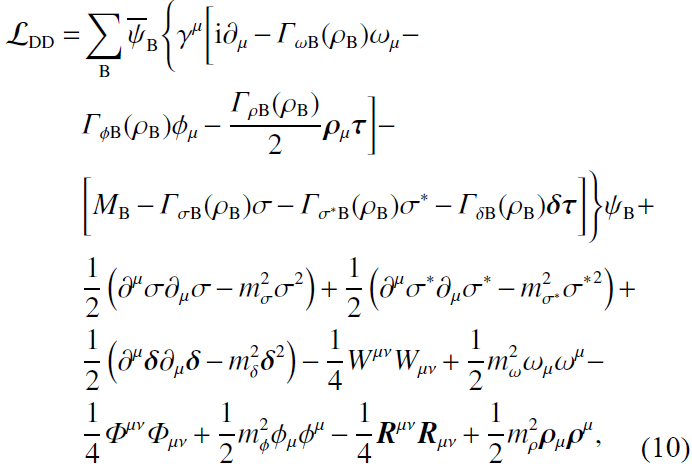 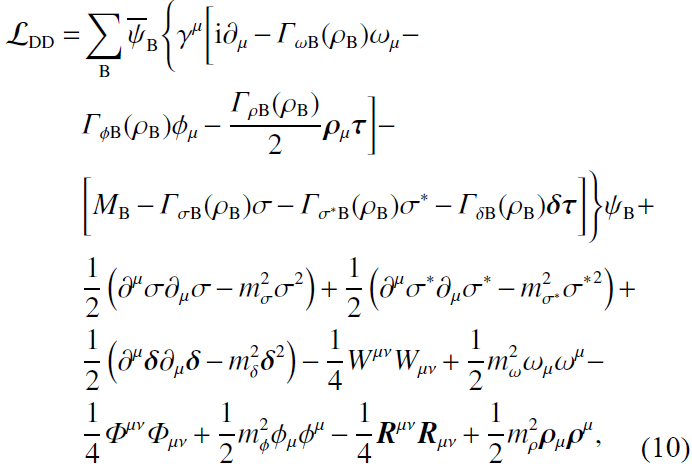 DDRMF Lagrangian density:
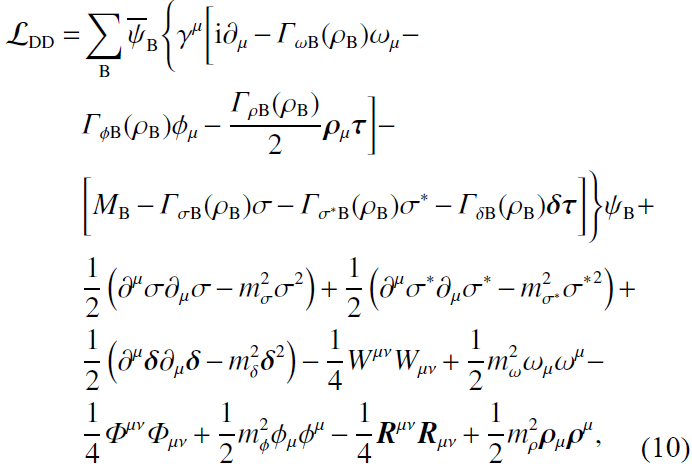 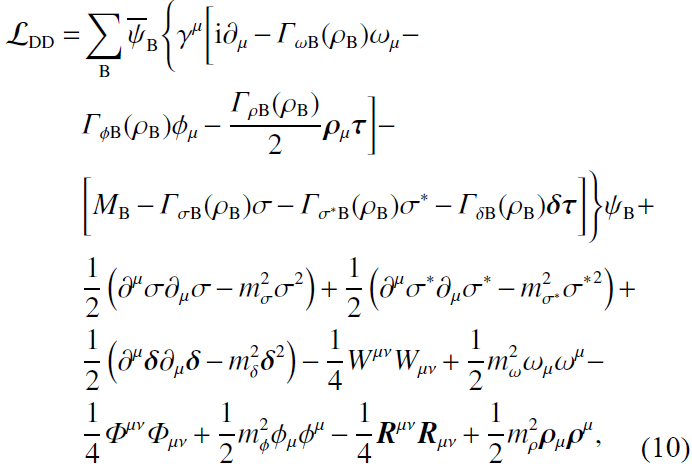 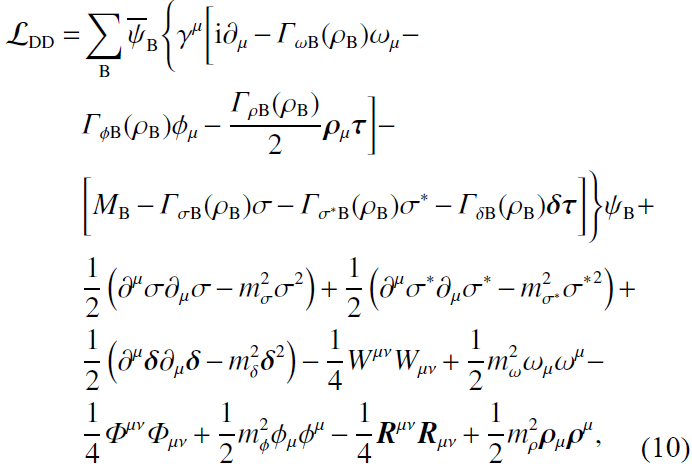 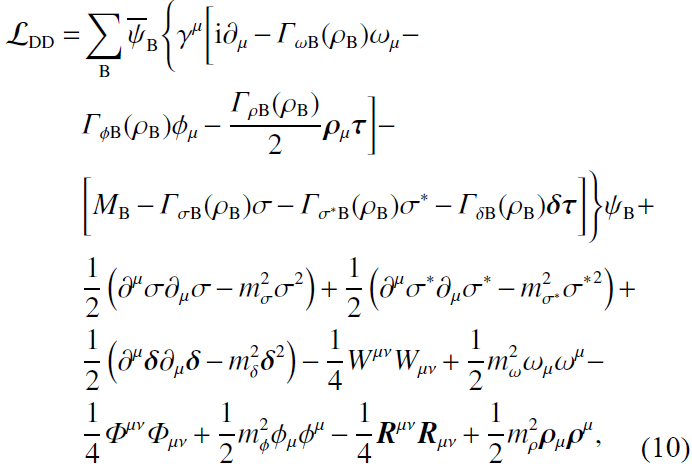 The meson-hyperon coupling constants:
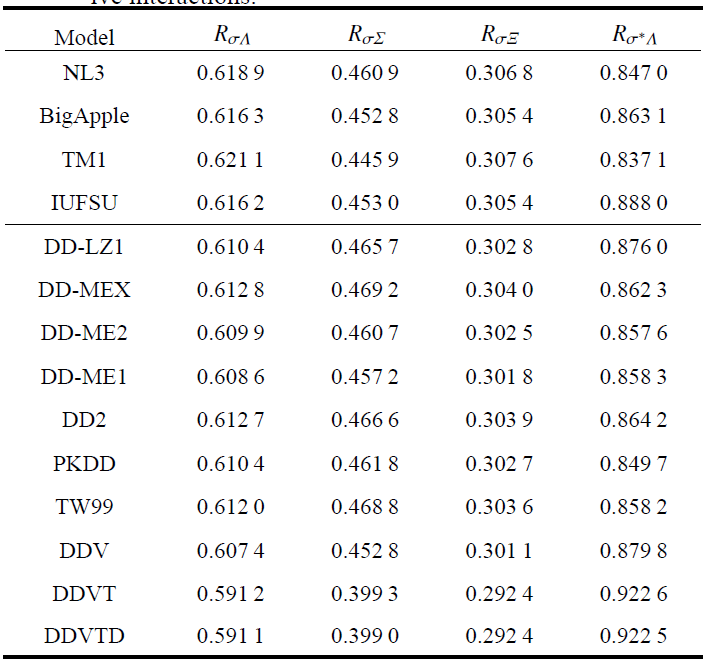 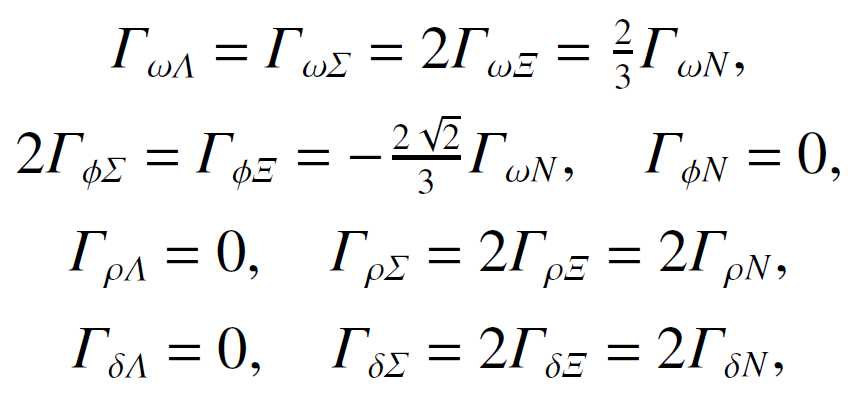 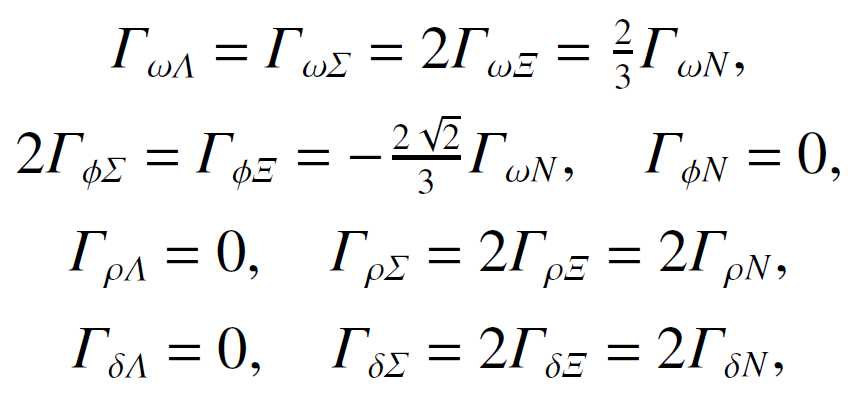 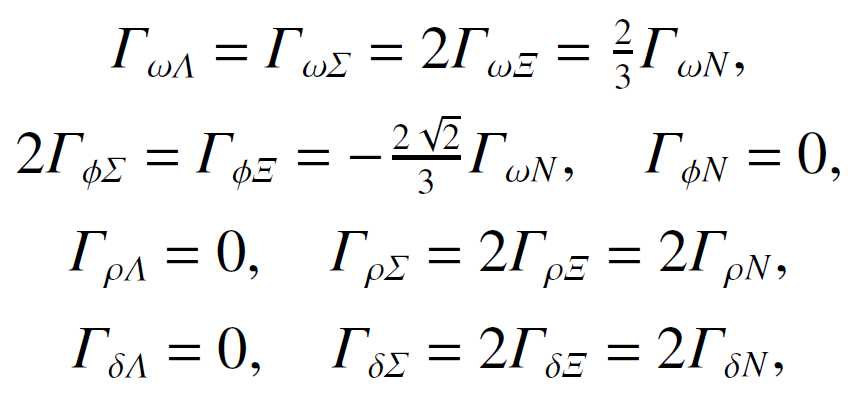 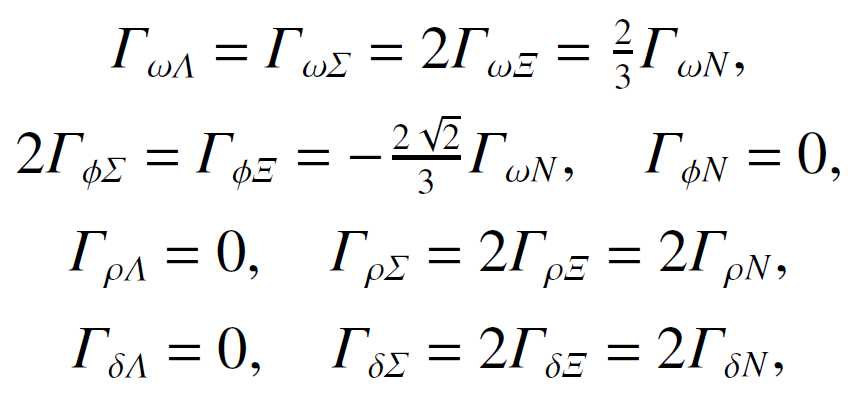 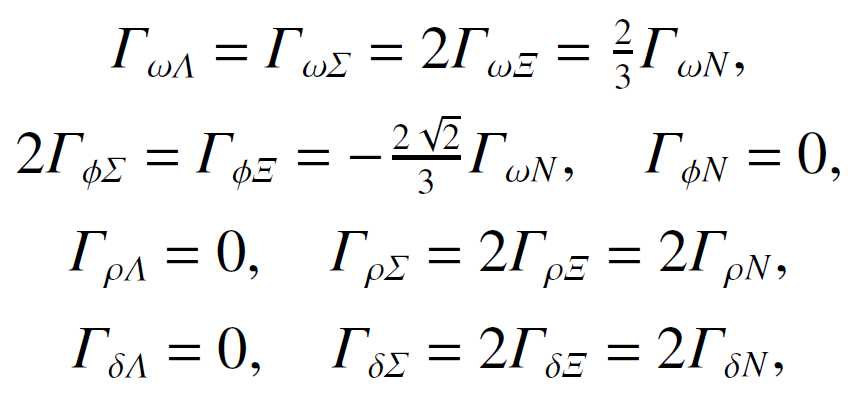 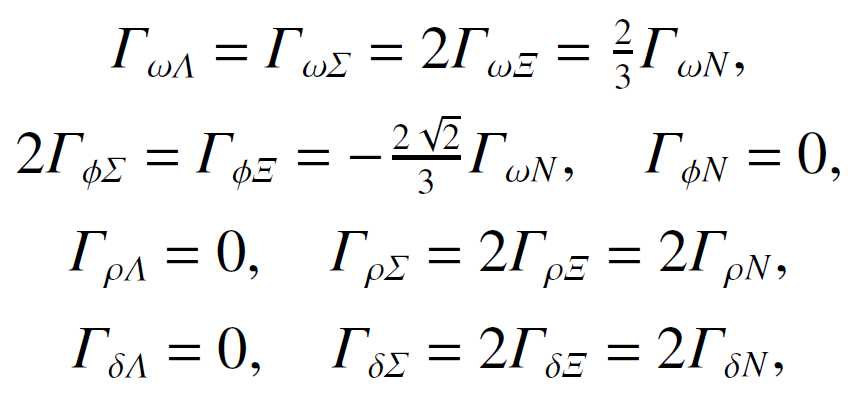 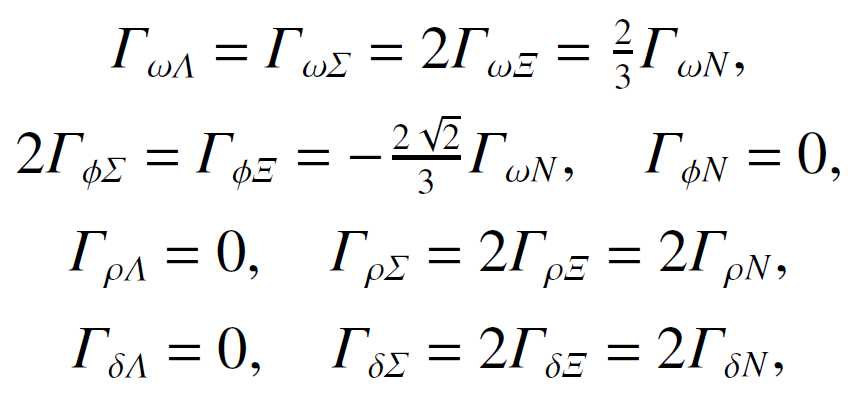 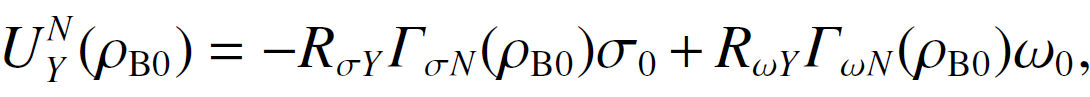 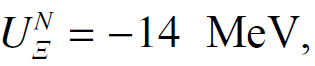 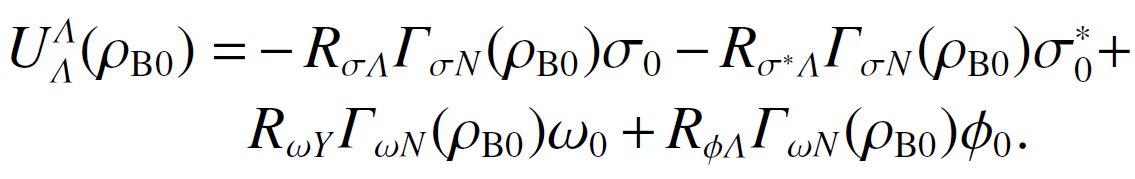 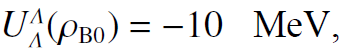 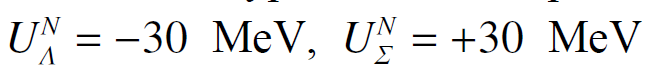 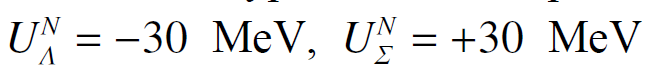 K. X. Huang,  J. N. Hu,  Y. Zhang & H. Shen, Nucl. Phys. Rev. 39, 2 (2022)
Kaixuan Huang
14
2023/9/24
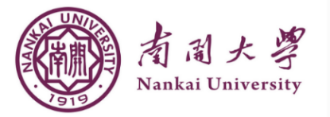 Hyperonic star from RMF model
3
4
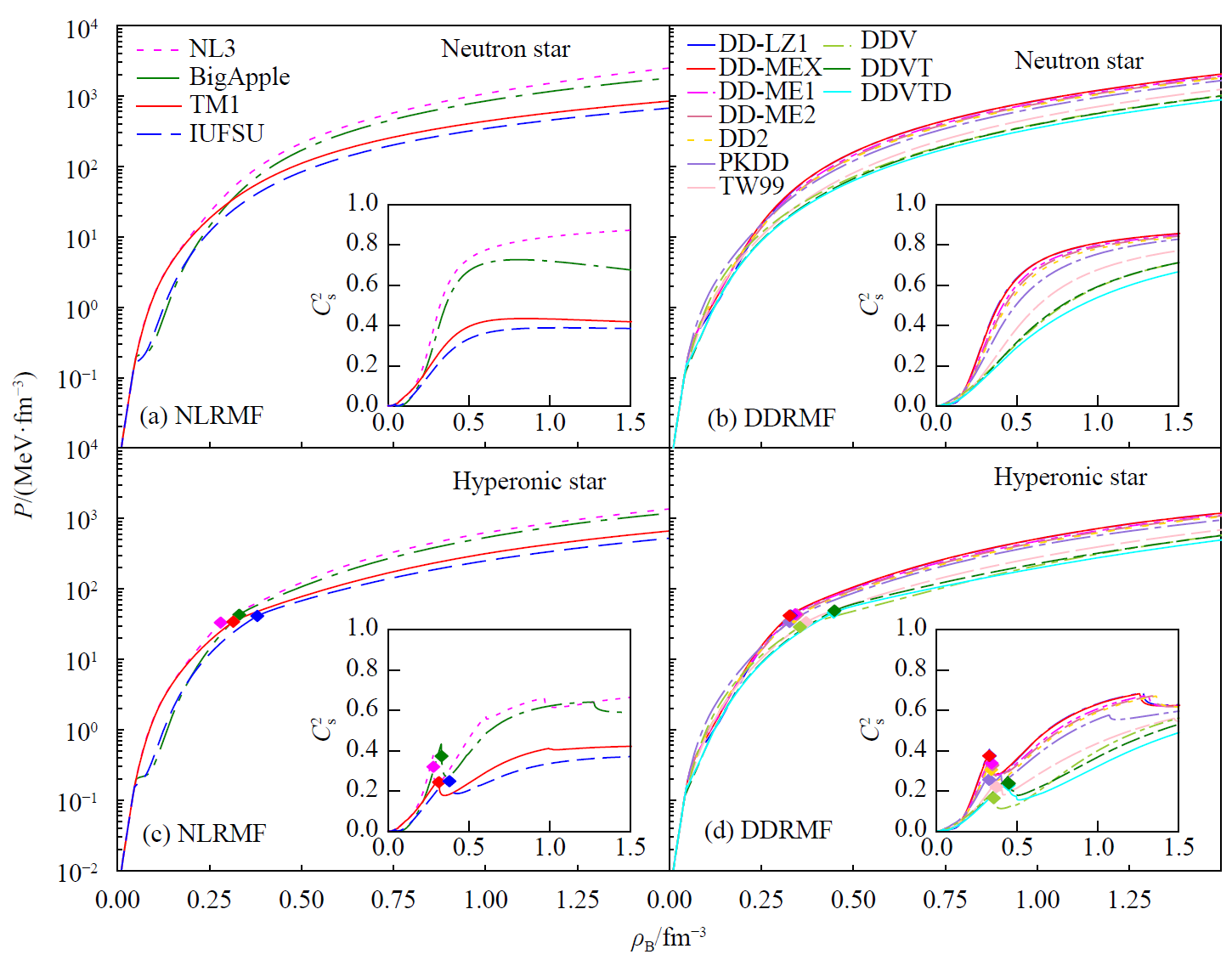 EOSs of hyperonic star matter (pressure vs. baryon density):
Apparently, the inclusion of the hyperons can soften the EOS and can also reduce the speed of sound.
K. X. Huang,  J. N. Hu,  Y. Zhang & H. Shen, Nucl. Phys. Rev. 39, 2 (2022)
Kaixuan Huang
15
2023/9/24
[Speaker Notes: These are the EoSs of hyperonic star matter from the NLRMF and DDRMF models. The EOSs without hyperons are also shown for comparison. Apparently, the inclusion of the hyperons can soften the EOSs. The sound speed of hyperonic star matter is not smooth anymore because the appearance of hyperon can sharply reduce the speed of sound, especially at first onset density.]
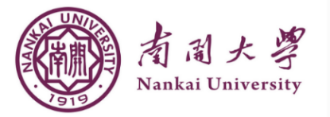 Hyperonic star from RMF model
3
4
K. X. Huang,  J. N. Hu,  Y. Zhang & H. Shen, Nucl. Phys. Rev. 39, 2 (2022)
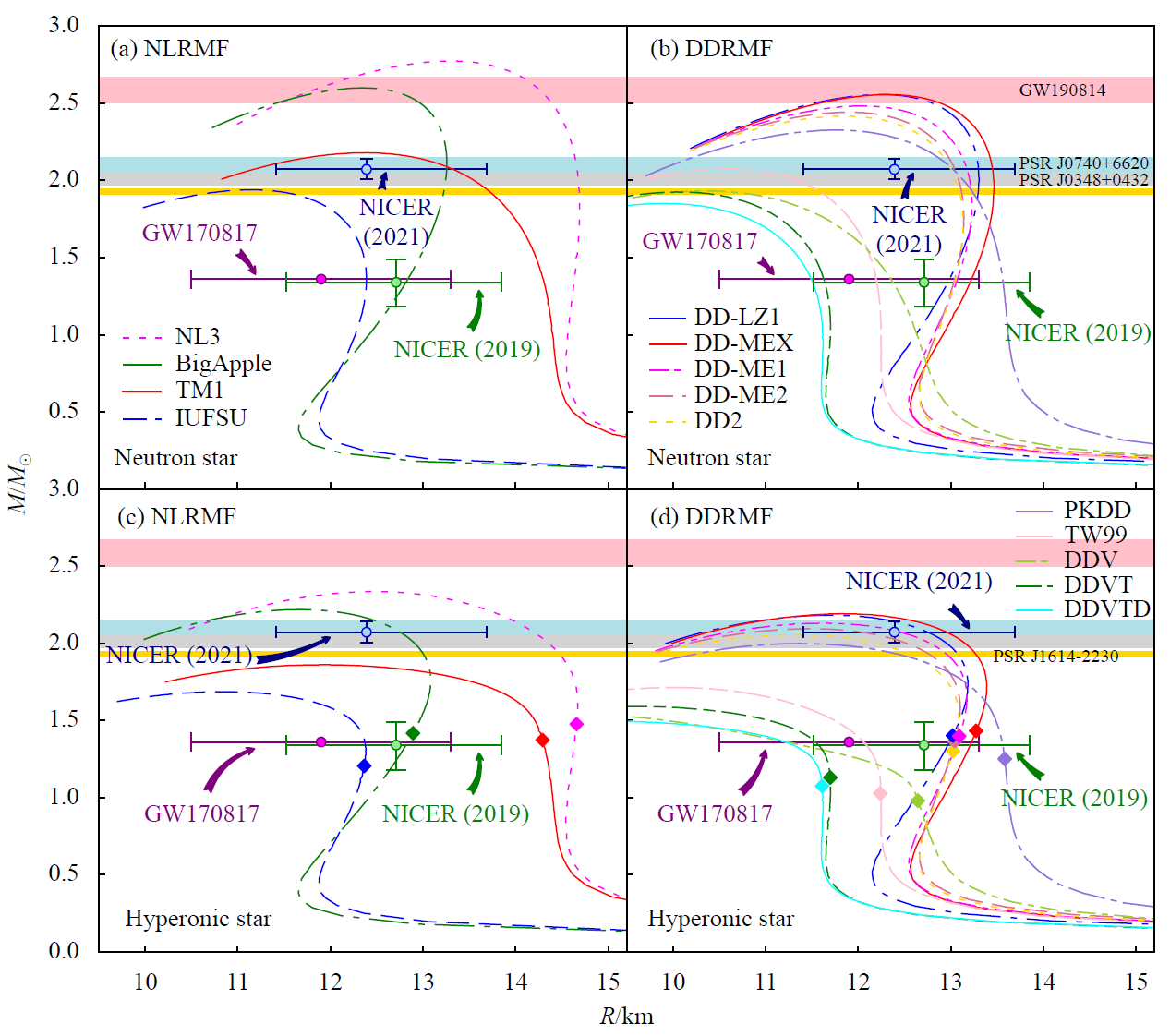 Mass-radius relation:
Kaixuan Huang
16
2023/9/24
[Speaker Notes: After considering the hyperons, the maximum masses of the hyperonic star are reduced by about 15%-20%, but some of the parameter sets can still produce a mass of 2 times the solar mass.]
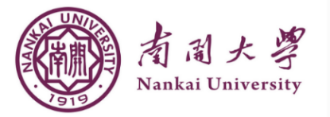 Hyperonic star from RMF model
4
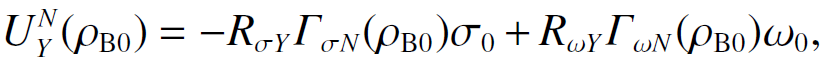 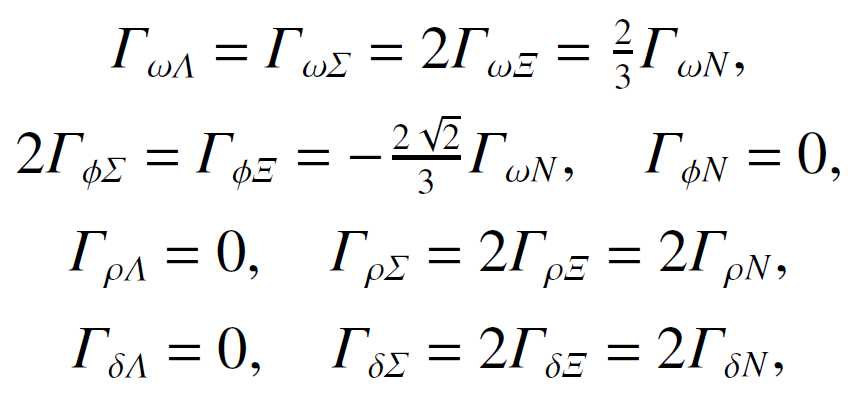 Coupling ratio:
The correlations of hyperon coupling constants:
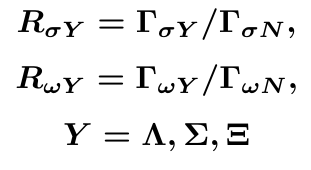 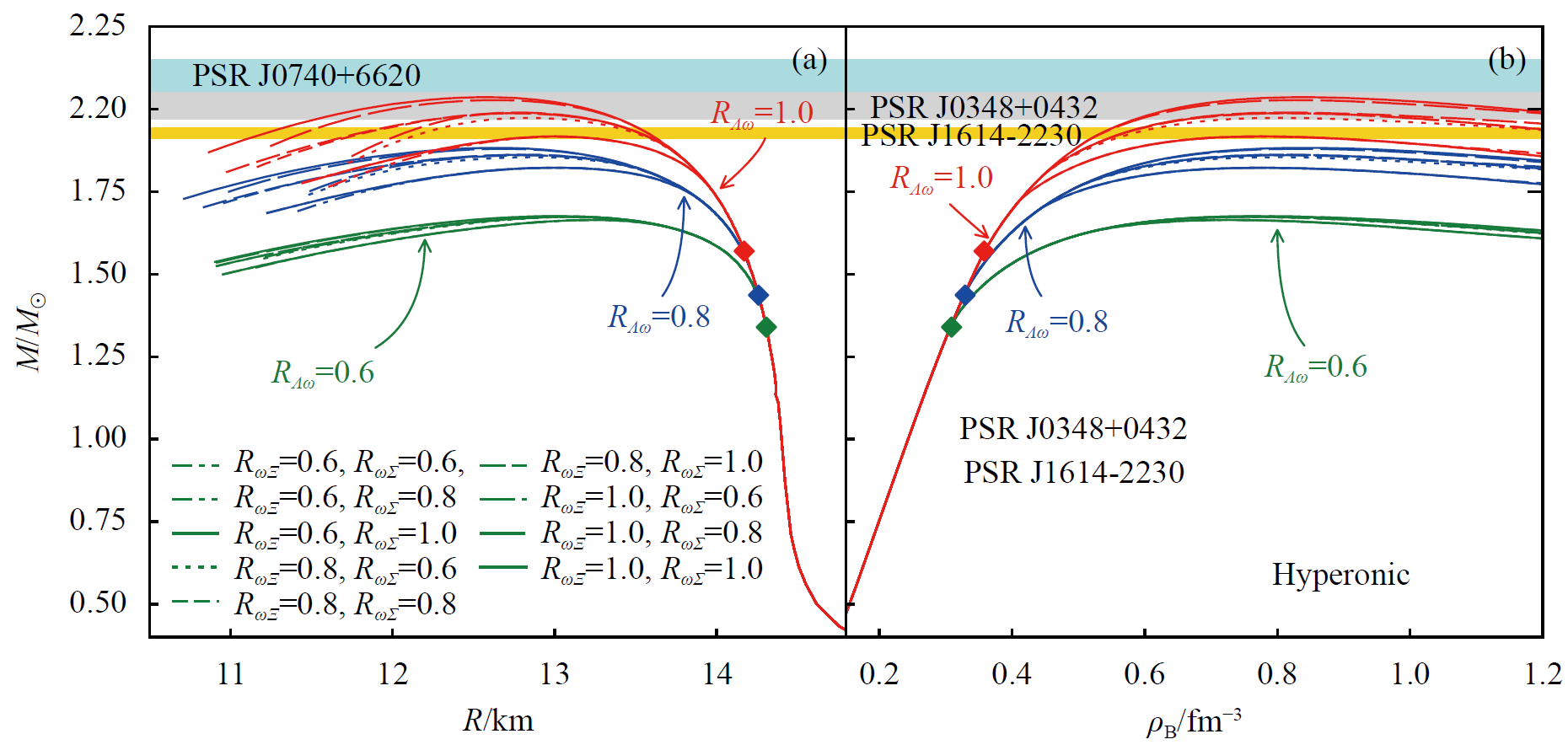 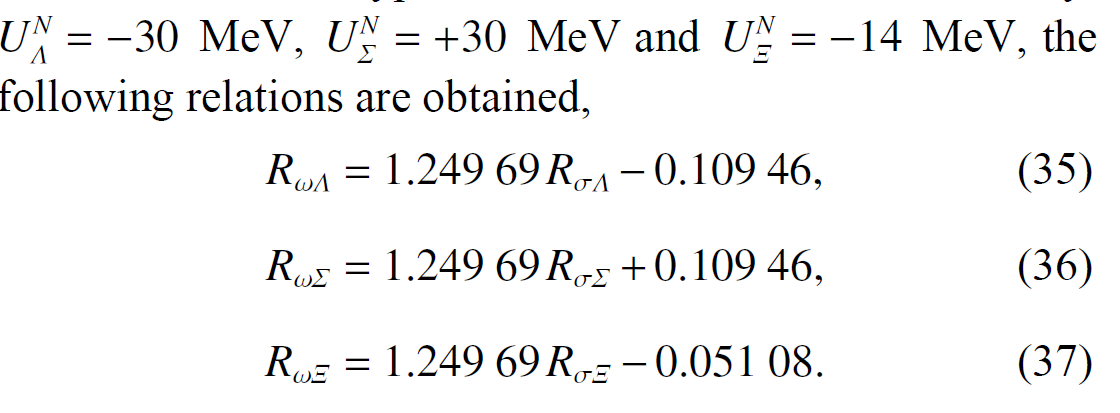 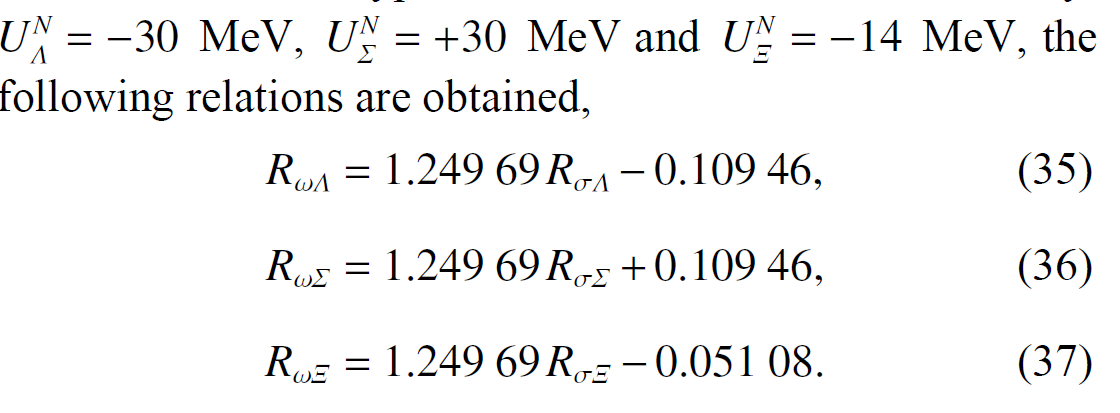 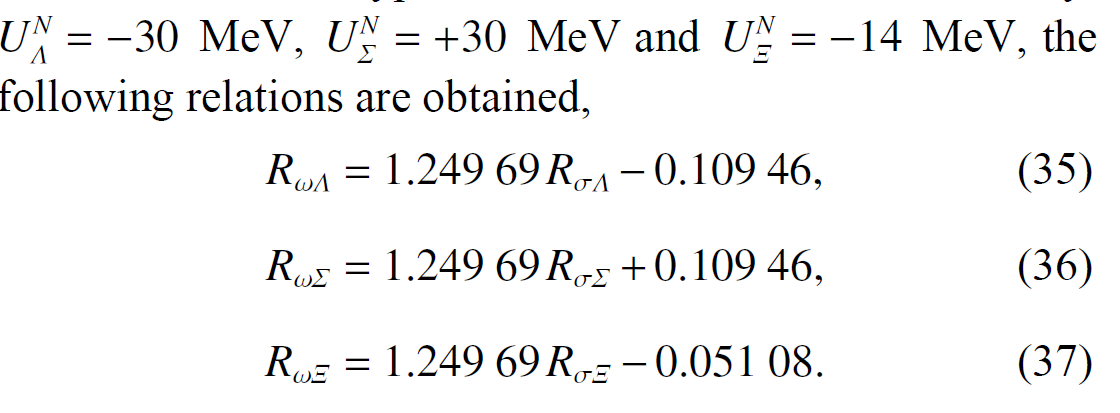 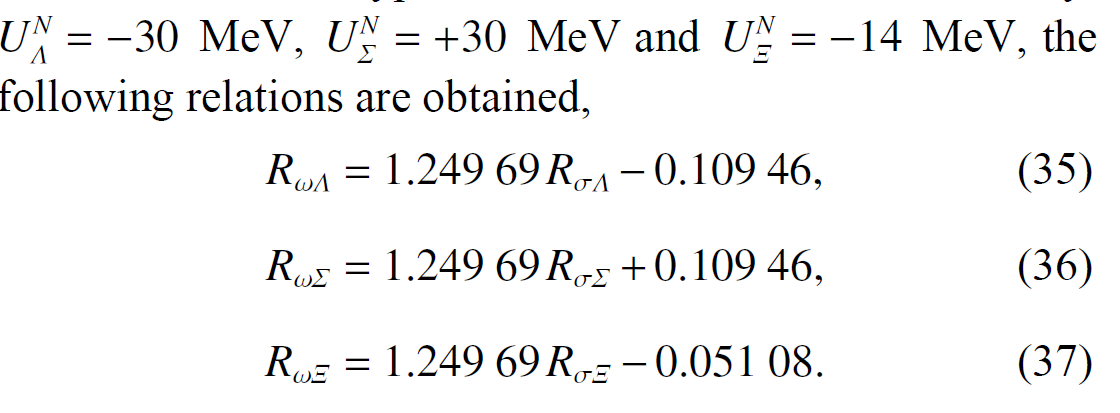 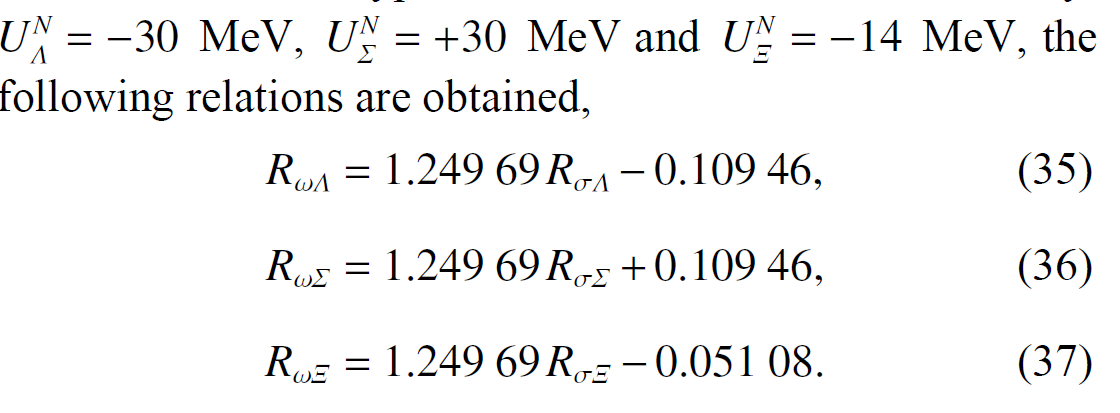 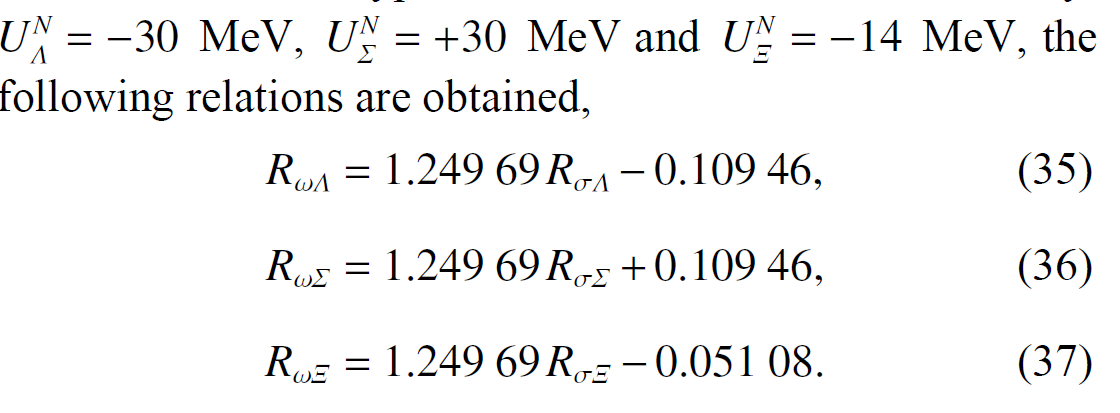 TM1
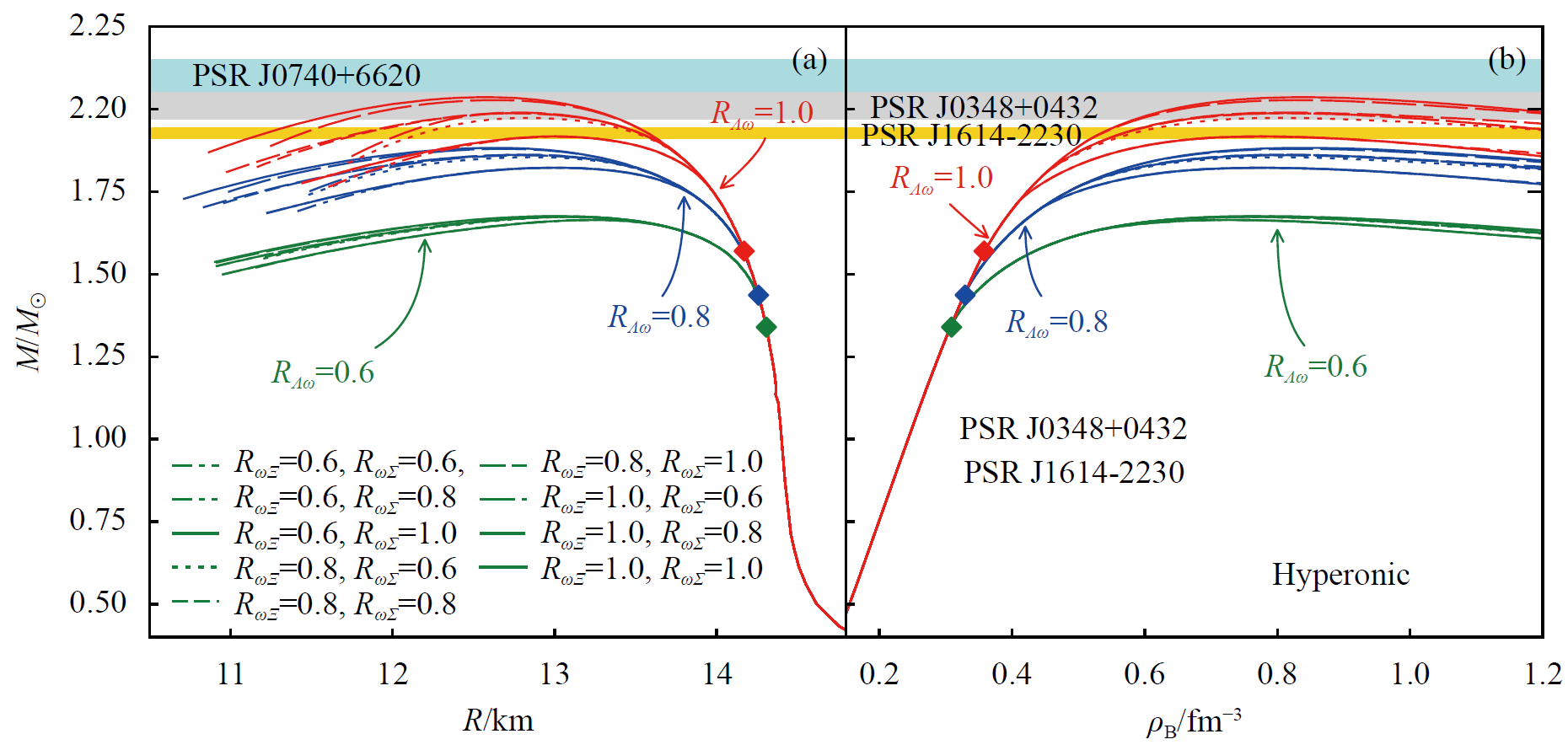 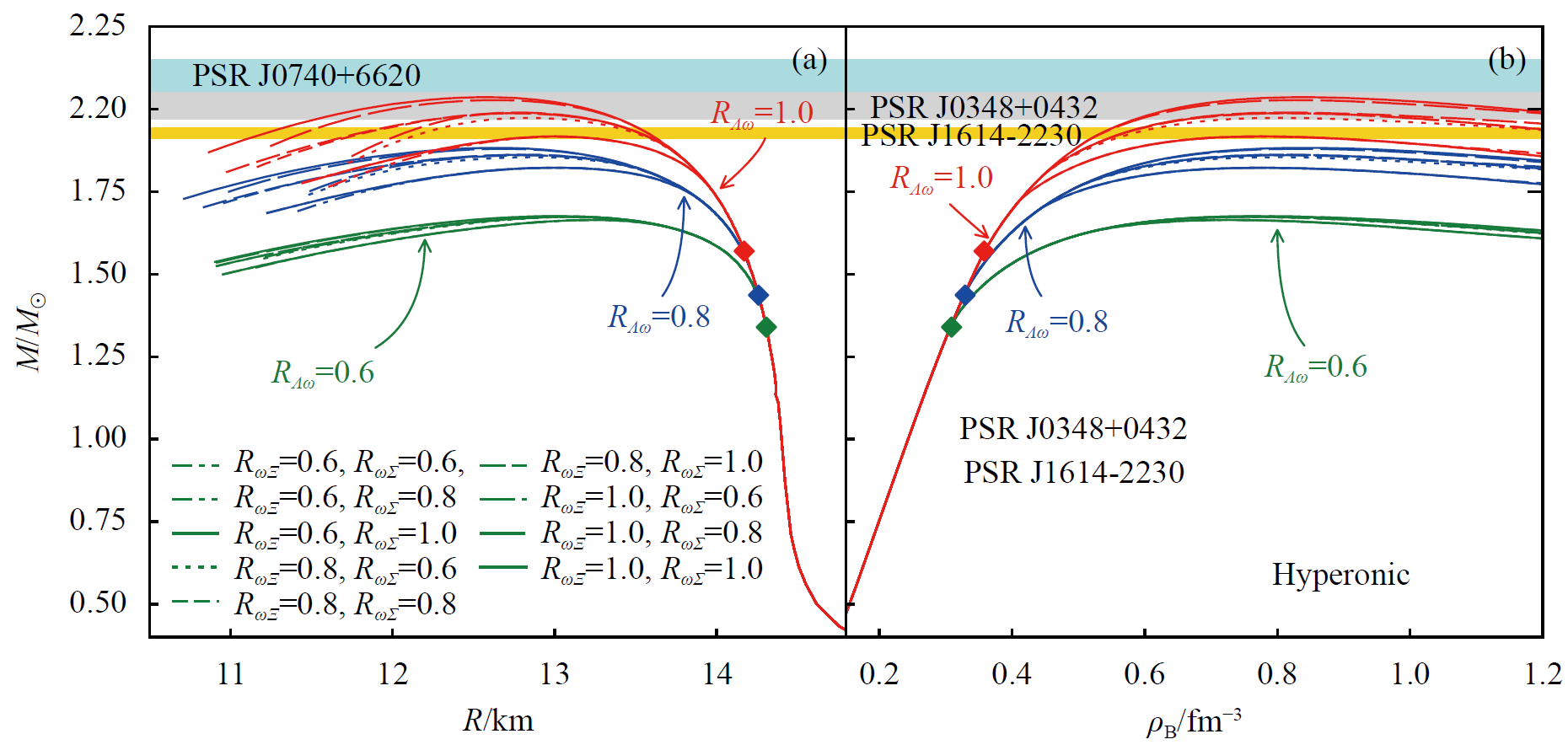 K. X. Huang,  J. N. Hu,  Y. Zhang & H. Shen, Nucl. Phys. Rev. 39, 2 (2022)
Kaixuan Huang
17
2023/9/24
[Speaker Notes: Before, we mentioned that the omega meson-hyperon couplings are determined by the simple quark model, but actually, there’s no experimental data can give these couplings, so the omega-hyperon couplings can be adjusted. From the definition of the hyperon-nucleon potential, we can find that the coupling ratio between the omega meson and sigma meson is almost linear. So the sigma meson-hyperon couplings can also changed with the omega couplings. Based on that, we studied the effect of the omega-hyperon coupling constant on the properties of neutron stars using the TM1 model. We find that if the omega-hyperon coupling constant is large enough, we can also get massive neutron stars.]
Outline
Introduction
Density-dependent relativistic mean-field model 
Massive neutron star from DDRMF model
Hyperonic star from RMF model
Light neutron star from DDRMF model  
Summary
Kaixuan Huang
18
2023/9/24
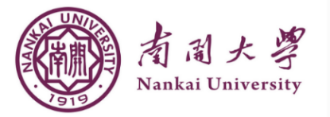 Light neutron star from DDRMF model
5
A recent report has identified a central compact object (CCO) within the supernova remnant HESS J1731-347, with a mass and radius with
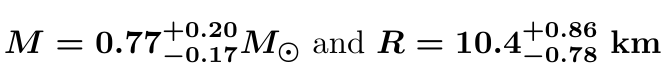 A quark star? Hybrid Star? or a neutron star?
EOS of HESS J1731-347 from the DDVT model with tensor coupling
DDVT:
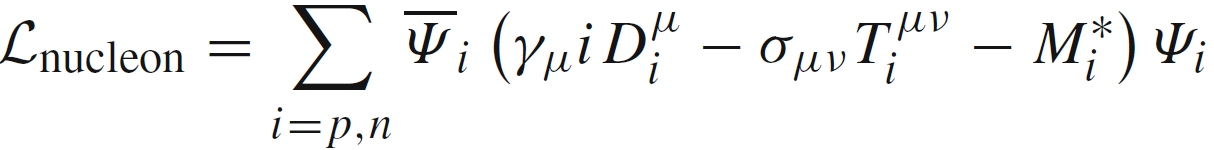 DDVT can produce a relatively small radius at the low-mass region.
S. Typel, D.  A. Terrer, Eur. Phys. J. A 56, 160 (2020)
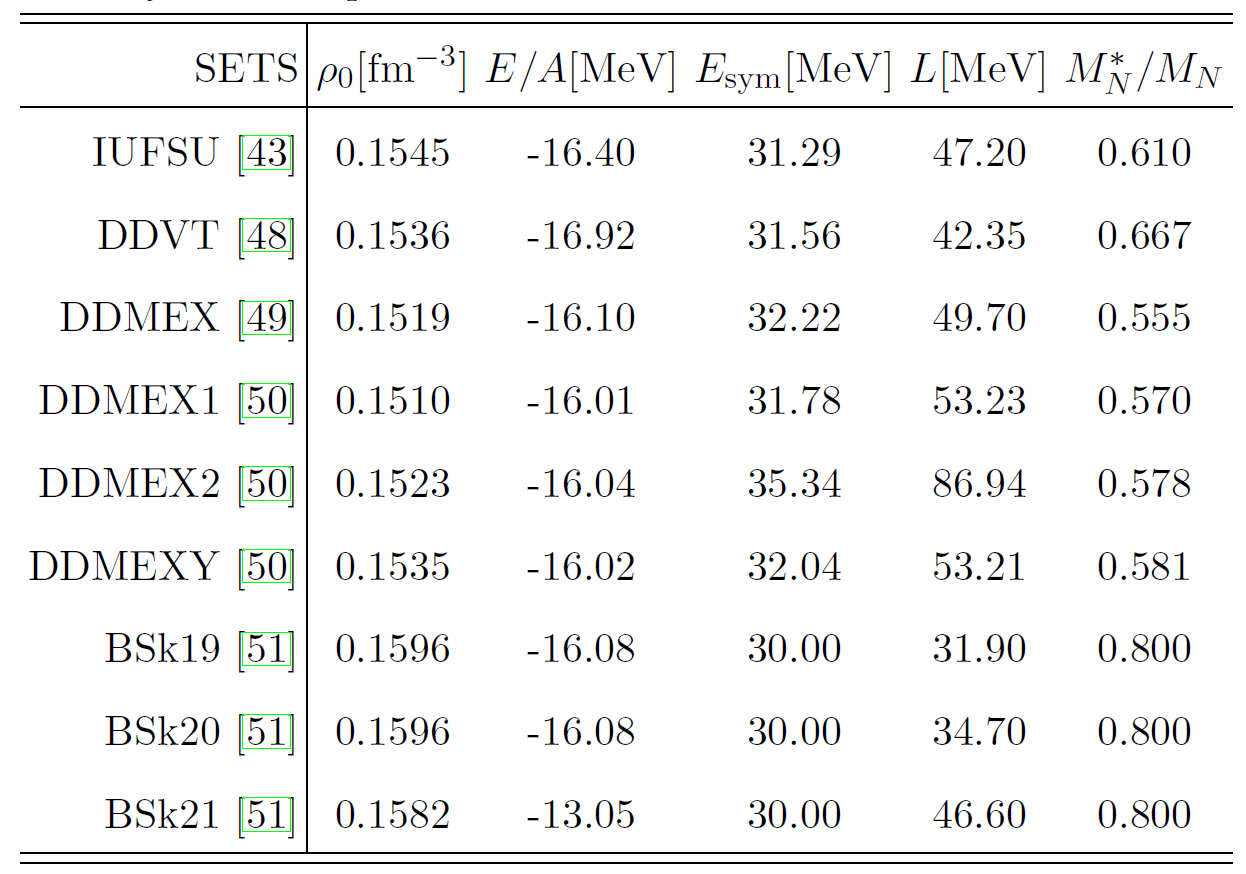 Saturation properties:
Mass-Radius relation:
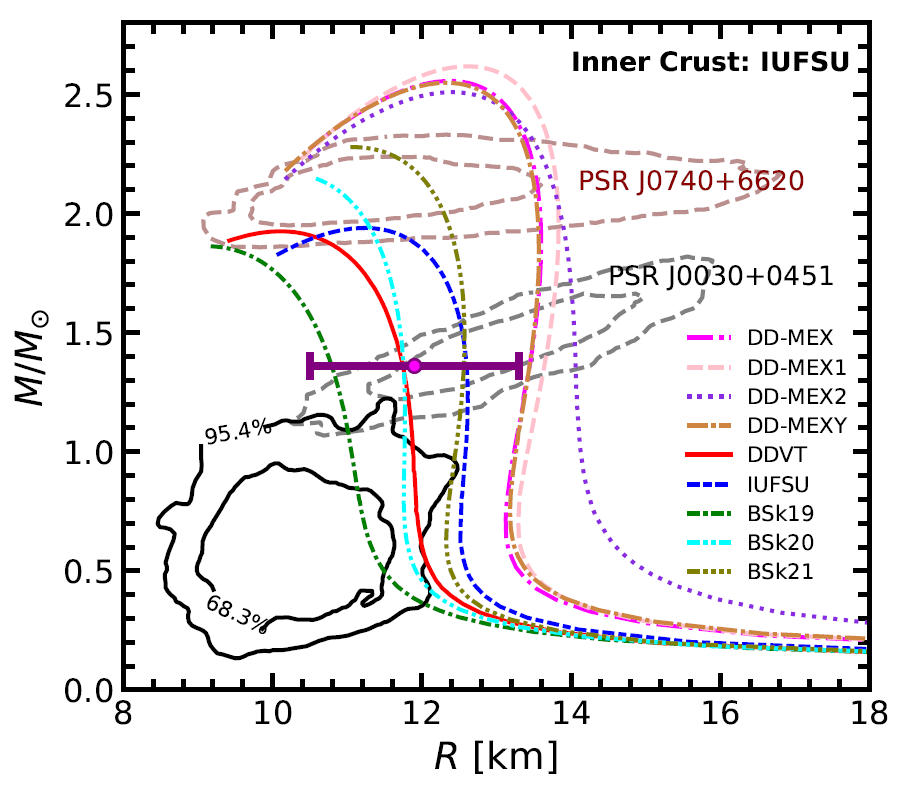 K. X. Huang,  J. N. Hu,  Y. Zhang & H. Shen, arXiv:2306.04992
Kaixuan Huang
19
2023/9/24
[Speaker Notes: Recently a light compact object was reported, the mass is about 0.77M⊙ and corresponding radius is about R = 10.4 km. So we tried to construct an EOS to describe NS that can satisfy the constraint. In previous studies, we calculated the properties of neutron stars with different DDRMF parameter sets, and we find that DDVT can produce a relatively small radius.]
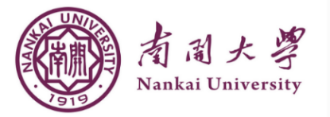 Light neutron star from DDRMF model
5
Impact of the symmetry energy
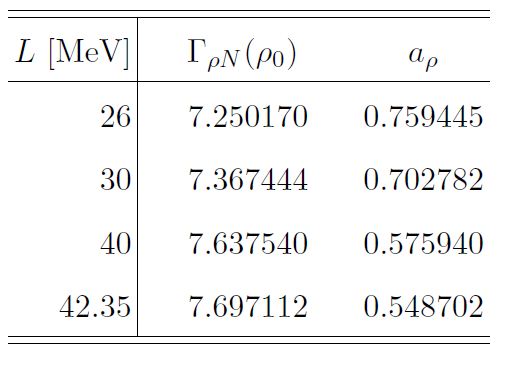 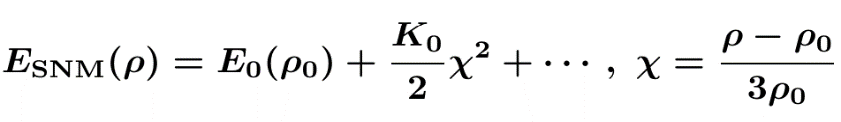 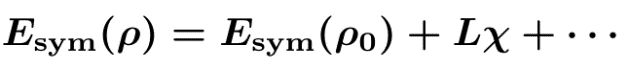 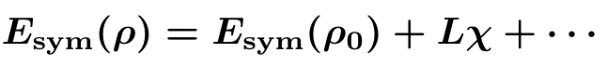 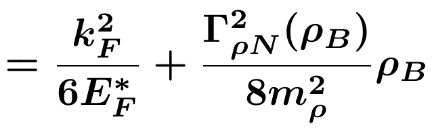 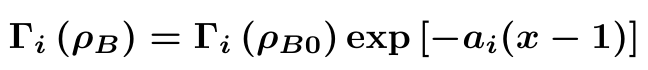 Behavior of the symmetry energy:
Mass-Radius relation:
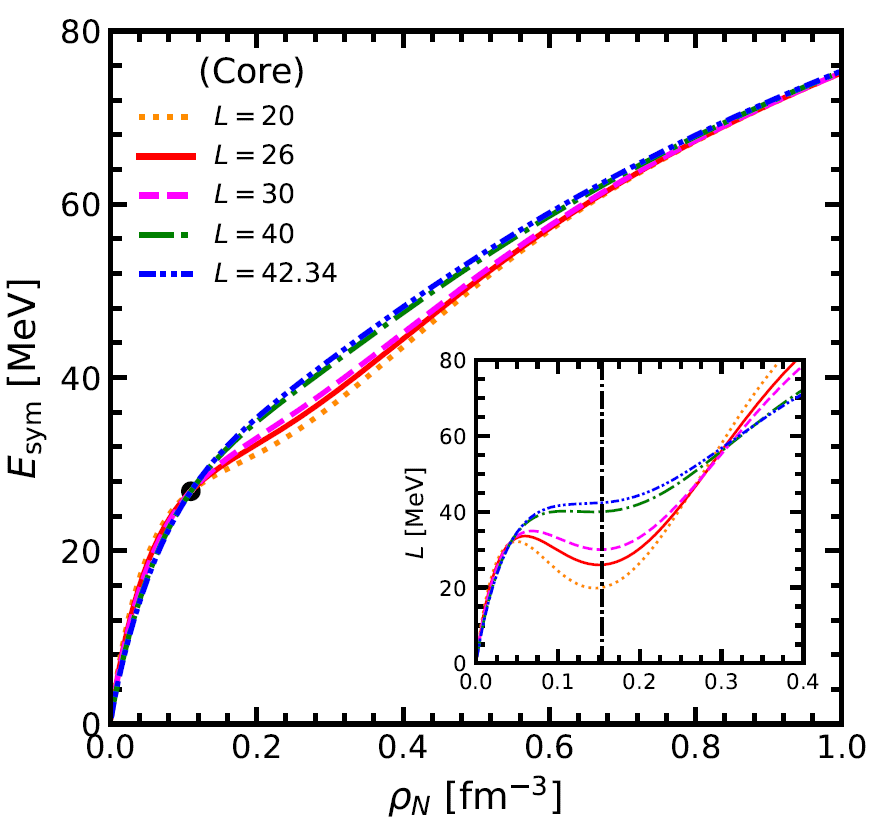 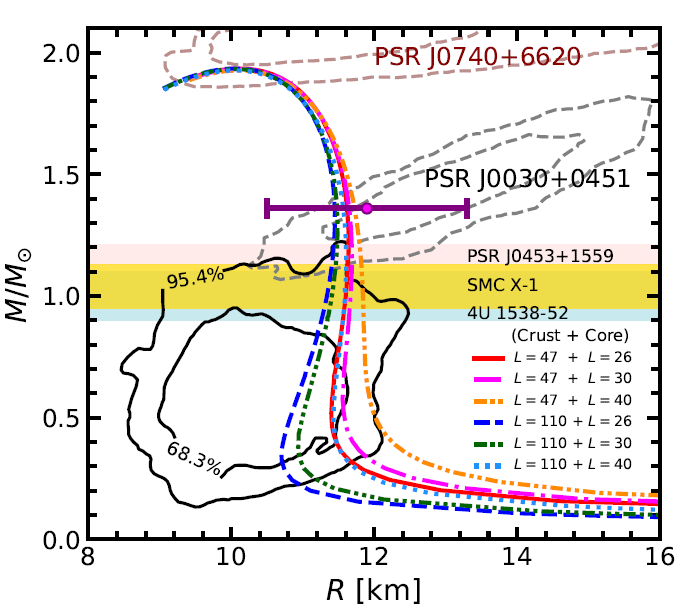 K. X. Huang,  J. N. Hu,  Y. Zhang & H. Shen, arXiv:2306.04992
Kaixuan Huang
20
2023/9/24
Outline
Introduction
Density-dependent relativistic mean-field model 
Massive neutron star from DDRMF model
Hyperonic star from RMF model
Light neutron star from DDRMF model  
Summary
Kaixuan Huang
21
2023/9/24
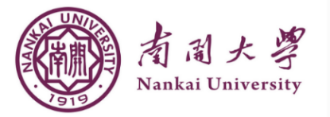 Summary
6
We use DDRMF models, which are determined by fitting the properties of finite nuclei, to study the properties of neutron stars.
The secondary object in GW190814 may be the heaviest neutron star with the stiffer EOS from DDRMF models.
The mass of hyperonic stars can satisfy recent massive neutron star measurements if the EOS was hard enough.
The radius can be small at low-mass regions if the tensor coupling between vector meson and nucleon is considered in the DDRMF model, which can increase the effective nucleon mass. Therefore, the CCO in HESS J1731-347 may be the lightest neutron star.
There are still large uncertainties for dense nuclear matter due to the lack of related experimental data.
Kaixuan Huang
22
2023/9/24
Thank you ！